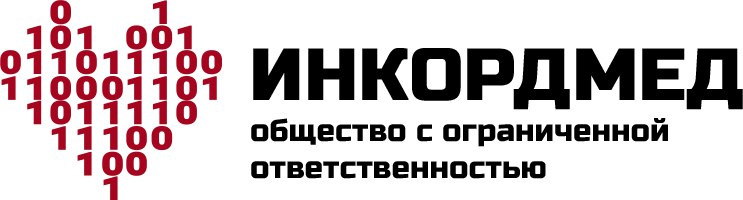 АИСТ_СМАРТ - НОВАЯ РЕАЛЬНОСТЬ: 
IT-инструменты для обеспечения 
постоянной «обратной связи» 
между врачом и пациенткой
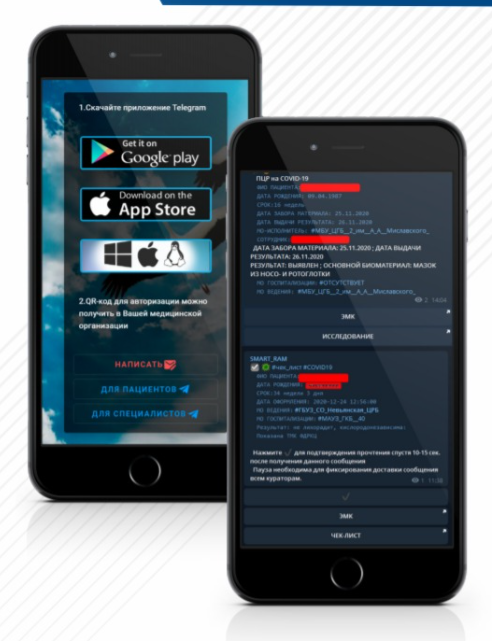 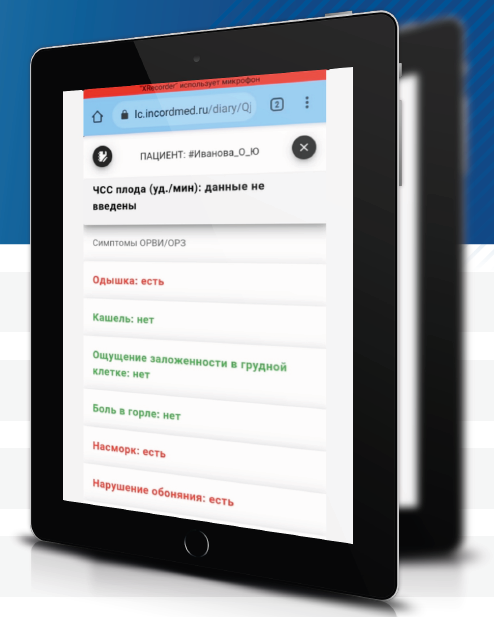 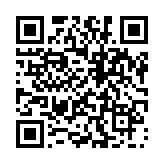 Анкудинов Николай Олеговичг. Екатеринбург.
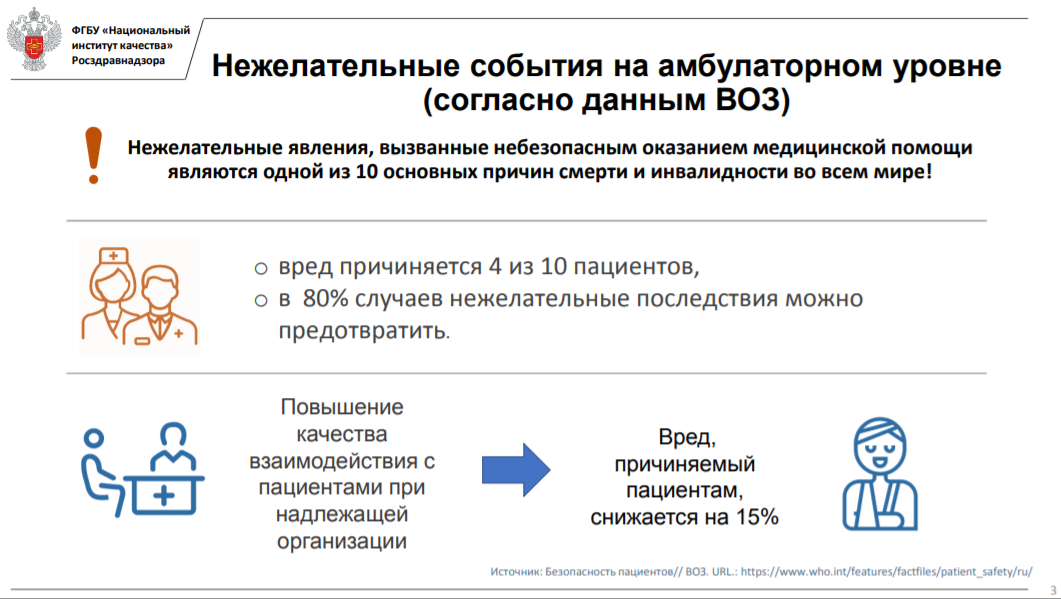 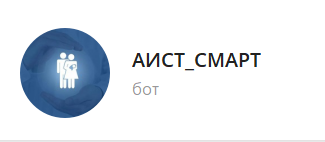 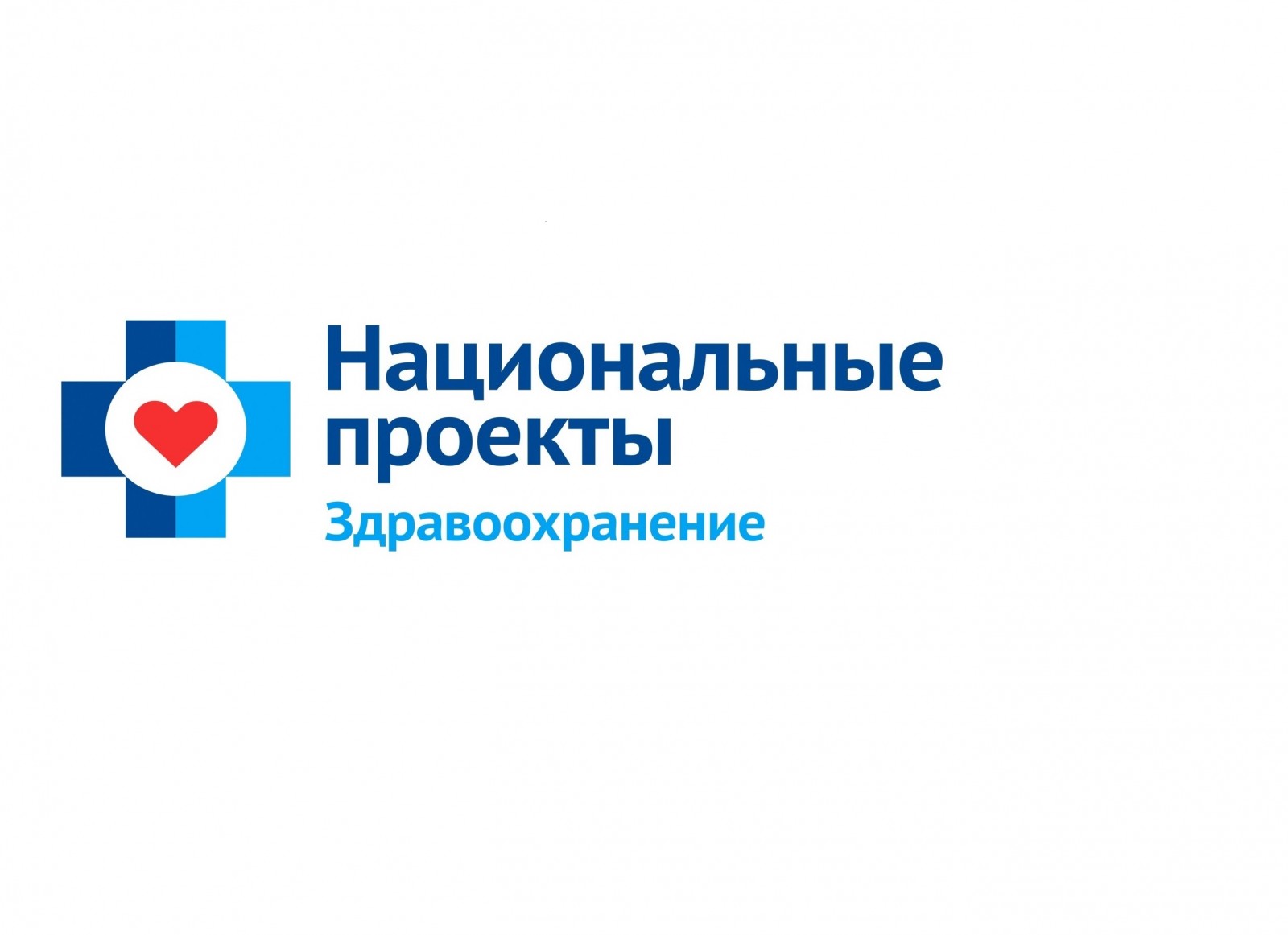 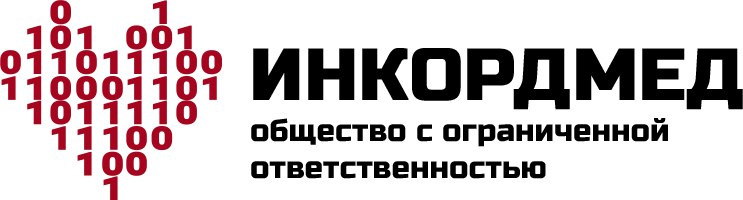 Федеральный проект «Развитие системы оказания первичной медико-санитарной помощи»
Обеспечение оптимальной доступности для населения
Оптимизация работы МО, оказывающих первичную медико-санитарную помощь
Сокращение времени ожидания в очереди при обращении граждан
Повышение удовлетворенности граждан медицинской помощью
Федеральный проект «Создание единого цифрового контура в здравоохранении на основе единой государственной информационной системы в сфере здравоохранения (ЕГИСЗ)»
ведение электронного расписания приема врачей
ведение электронных медицинских карт пациентов
информационное взаимодействие с подсистемами ЕГИСЗ в целях оказания медицинской помощи и электронных услуг (сервисов) для граждан
Организация телемедицинских консультаций
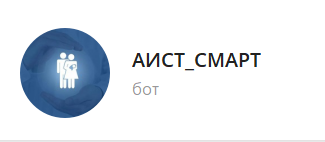 Сервис мобильных уведомлений и 
личный кабинет 
«АИСТ_СМАРТ»
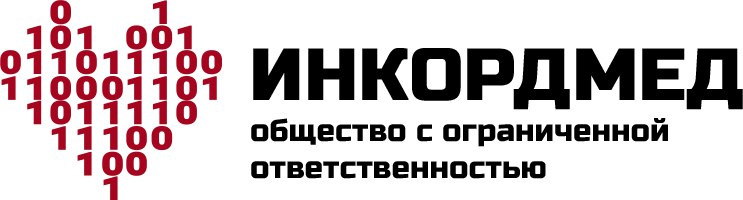 ЗАДАЧИ «АИСТ_СМАРТ»
Комплаенс "врач-пациент"- повышение удовлетворенности пациента
Автоматизированное расписание направлений и приемов
Актуальные клинические протоколы и сопутствующие публикации одновременно в мобильном приложении
Повышение качества и доступности медицинской помощи на всех уровнях.
Планирование объемов медицинской помощи.
Снижение времени ожидания для врачей и пациентов области в маршрутизации в МО 2-3 уровня.
Своевременное принятие управленческих решений, направленных на улучшение оказания помощи женщинам в период беременности, родов и послеродовом периоде, а также их новорожденным детям.
Снижение количества экстренных случаев за счет активного выявления и своевременной госпитализации пациенток, угрожаемых на материнскую смертность.
Автоматизация аналитики деятельности МО/региона.
Автоматизация процесса выявления случаев среди беременных с подозрением на COVID-19
#Личный_кабинет_аист_смарт
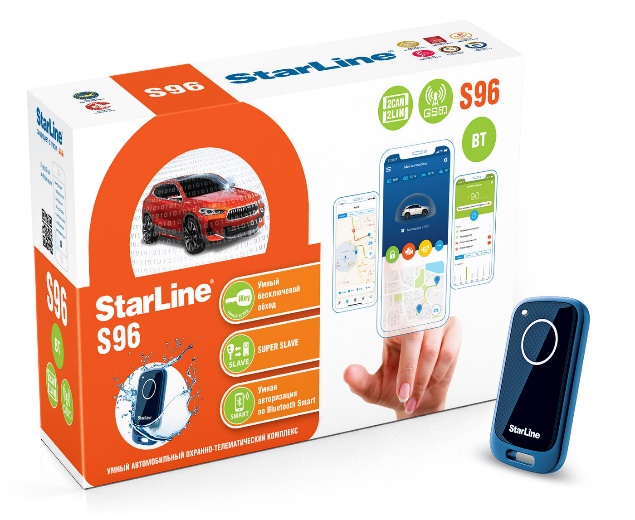 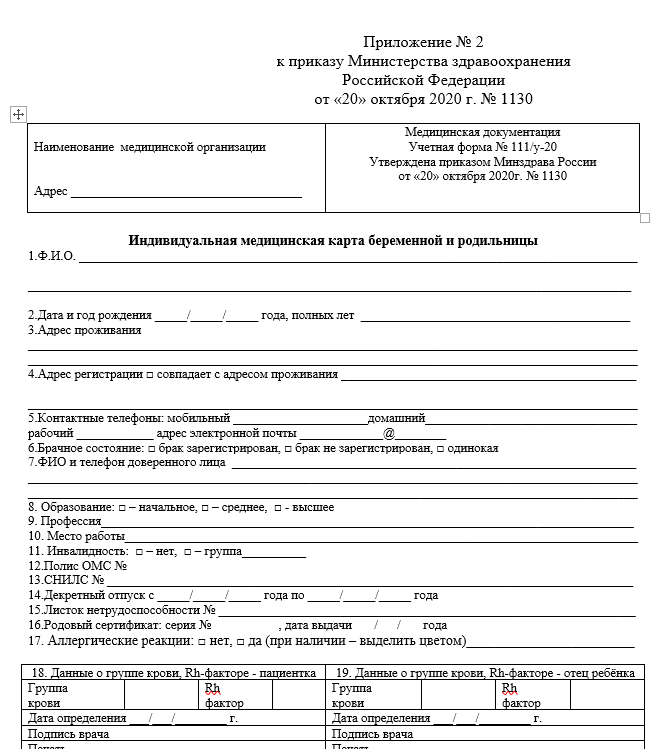 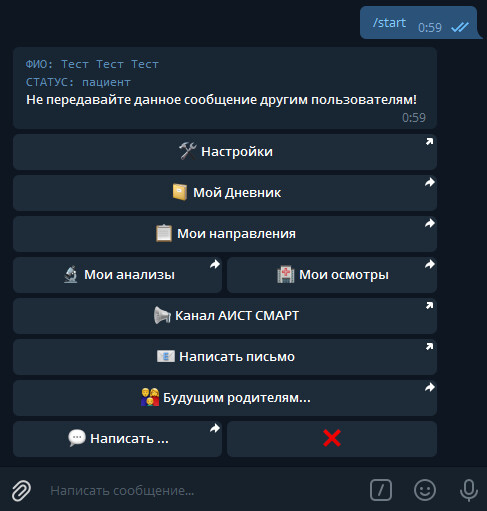 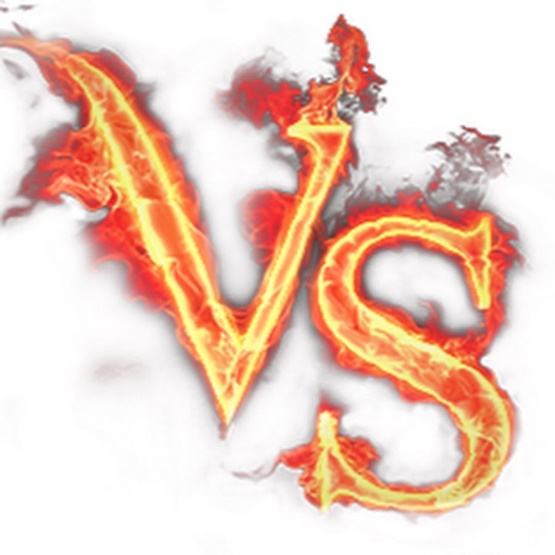 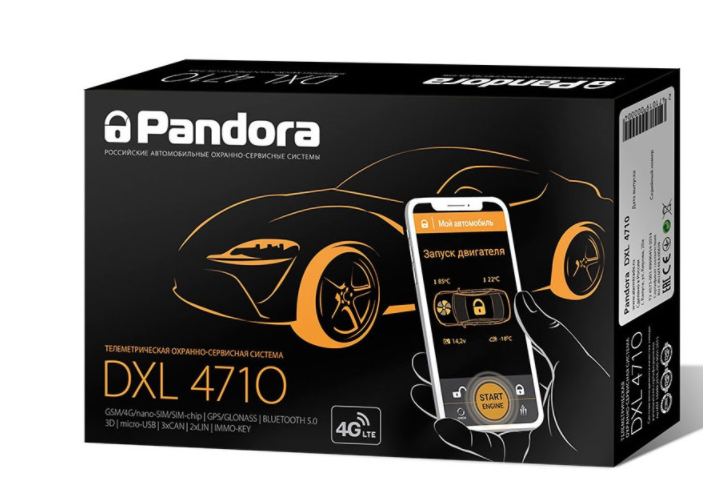 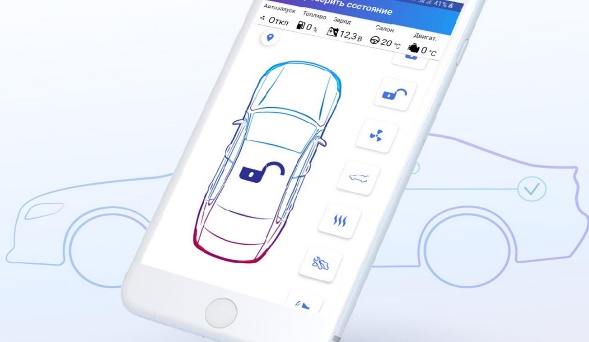 #модуль_пациента_аист_смарт
Регистрация
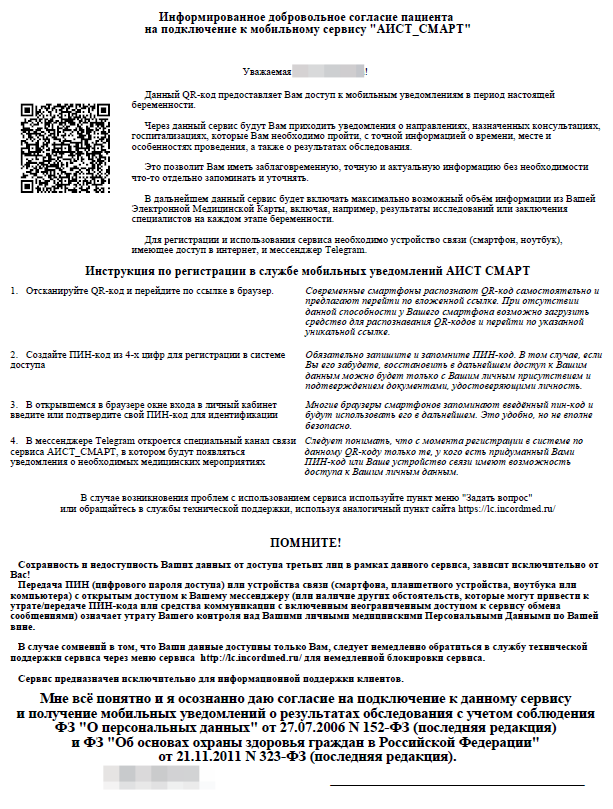 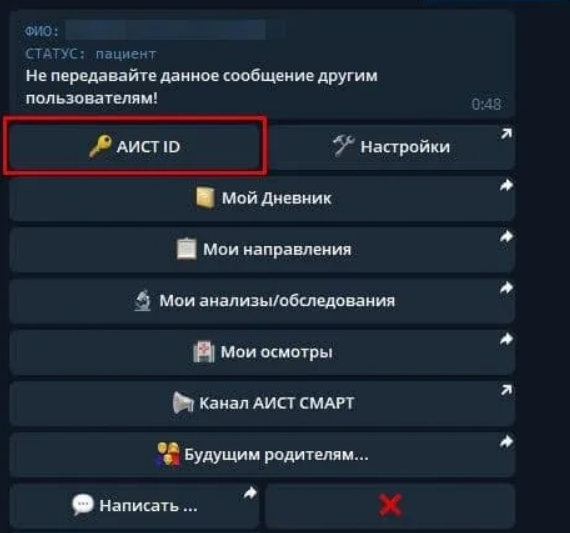 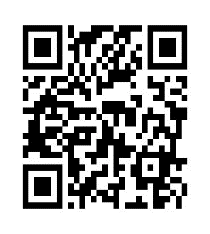 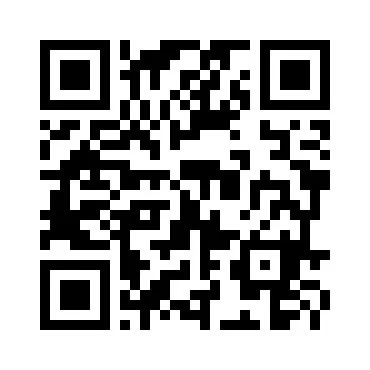 АИСТ_ID
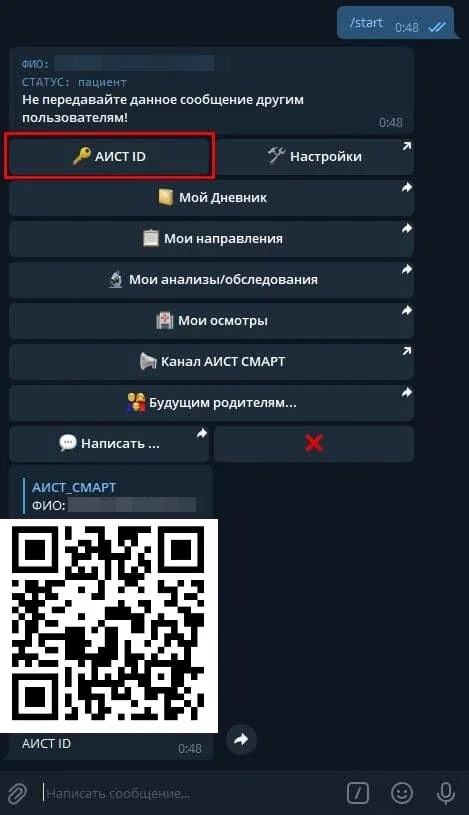 В личном кабинете пациента «АИСТ_СМАРТ» разработан уникальный идентификатор пациента «АИСТ ID». 

После нажатия кнопки «АИСТ ID» пациент получит индивидуальный QR-код для его идентификации в медицинской информационной системе "Региональный Акушерский Мониторинг".

Если в медицинской организации есть сканеры QR-кодов (веб-камера), то по «АИСТ ID» можно быстро и точно идентифицировать пациента в медицинской системе, что снижает процент ошибок при оказании медицинской помощи и повышает ее безопасность. 

❗️Особенно это важно при часто повторяющихся фамилиях (Иванова, Кузнецова, Сидорова и так далее) и у иностранных граждан.

❗️В дальнейшем данный код пациент сможет распечатать и хранить вместе с документами, удостоверяющие личность, на случай непредвиденных обстоятельств с его здоровьем (поступление в стационар с нарушением сознания) или утери бумажных  экземпляров медицинской документации.
#модуль_пациента_аист_смарт
Блок мобильных уведомлений о записи на госпитализацию/консультацию/прием врача
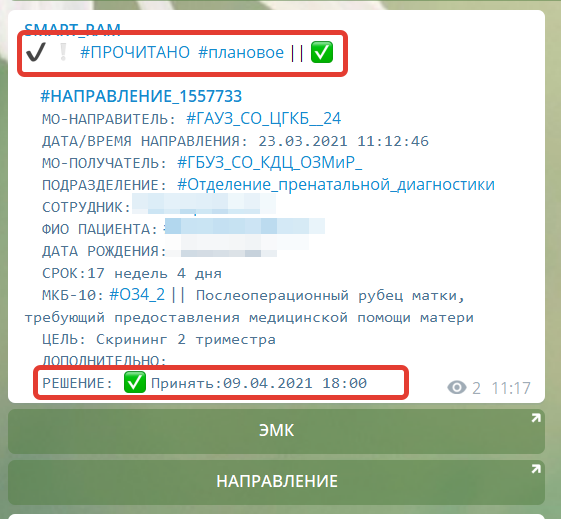 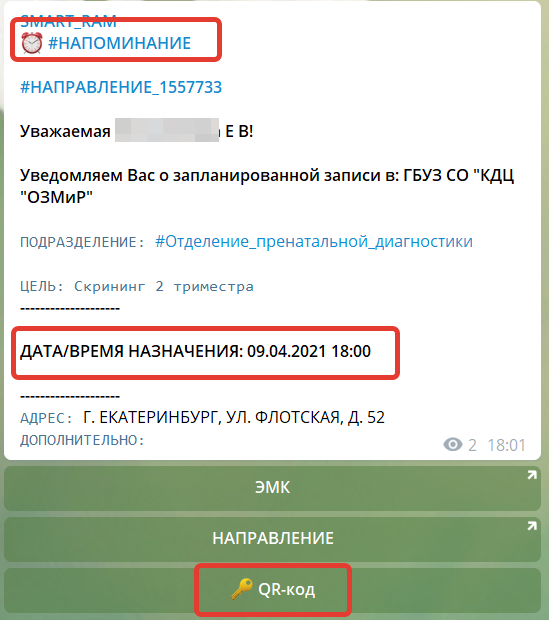 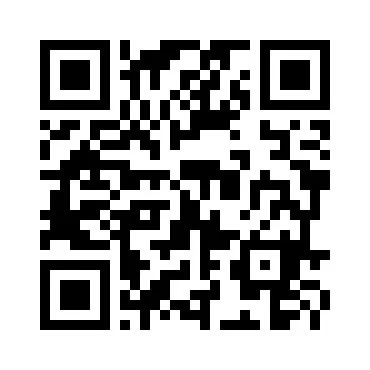 #модуль_пациента_аист_смарт
Раздел «МОИ НАПРАВЛЕНЯ» 
на госпитализацию/консультацию/приемы врачей
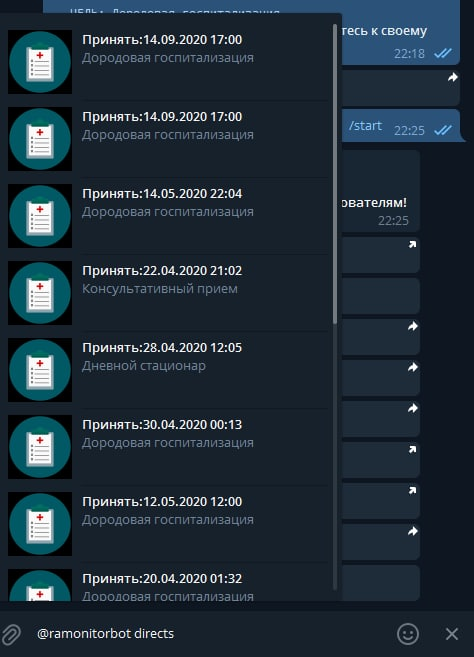 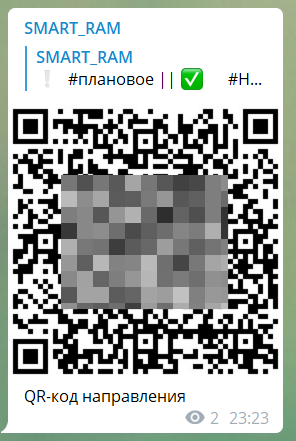 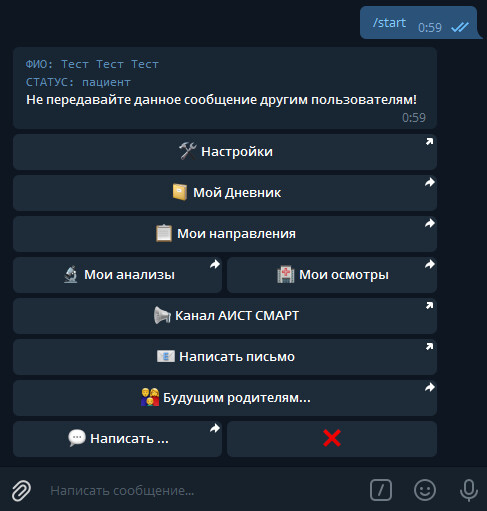 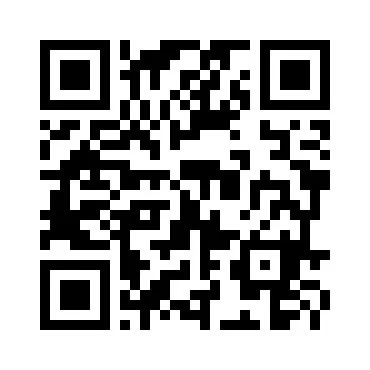 #модуль_пациента_аист_смарт
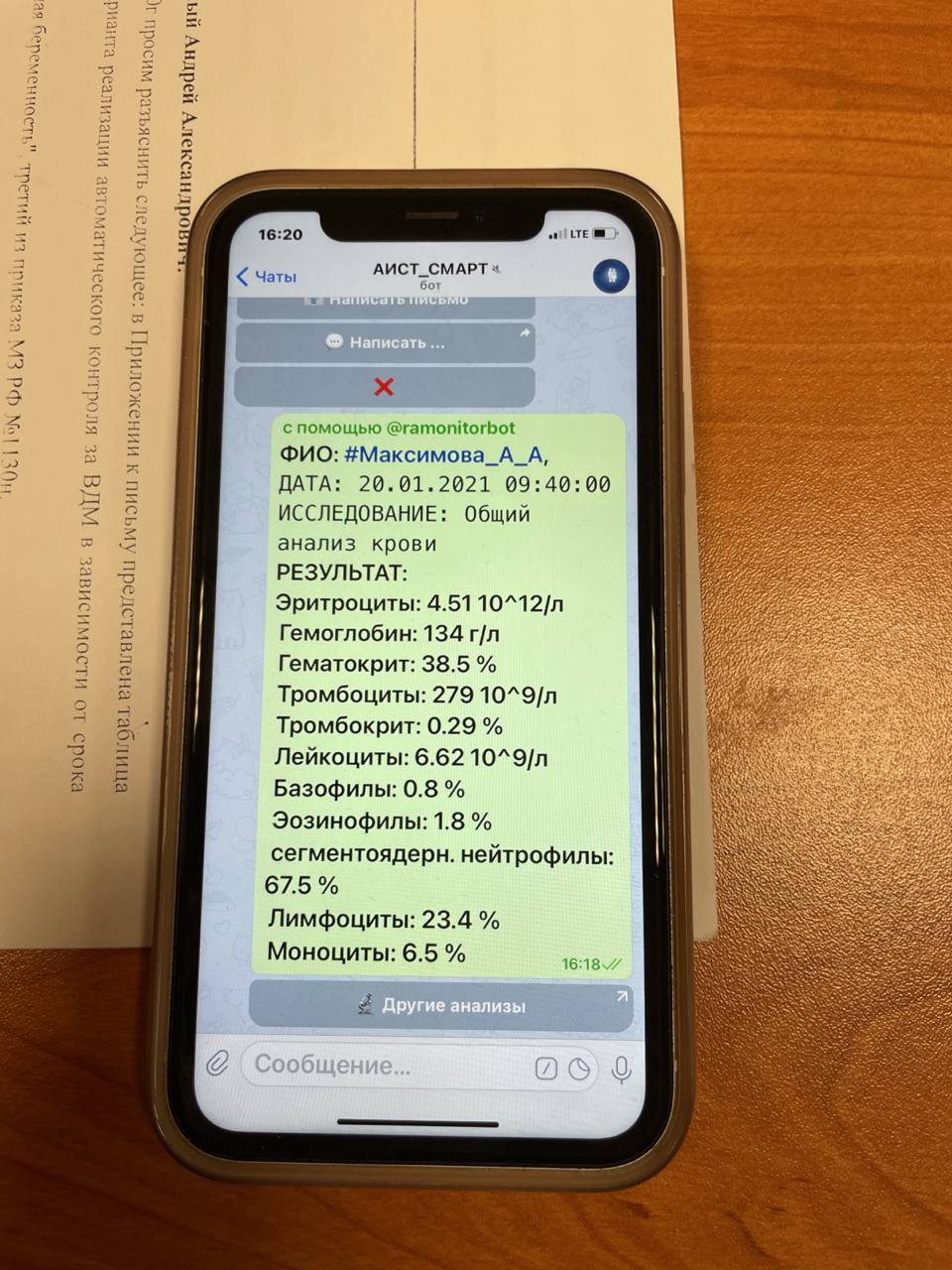 Раздел «МОИ АНАЛИЗЫ»
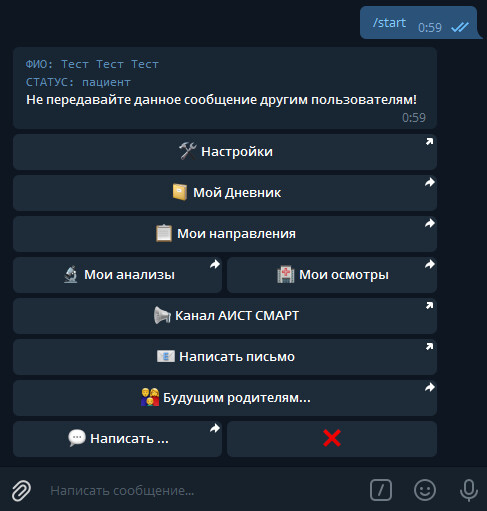 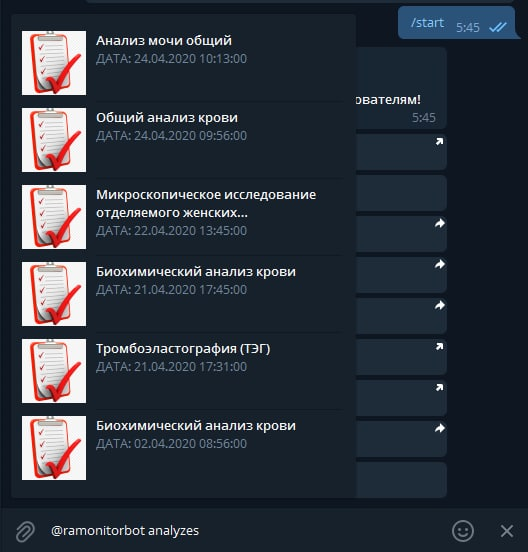 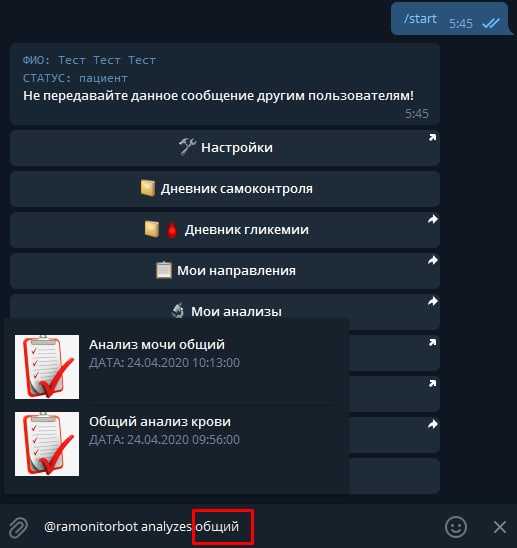 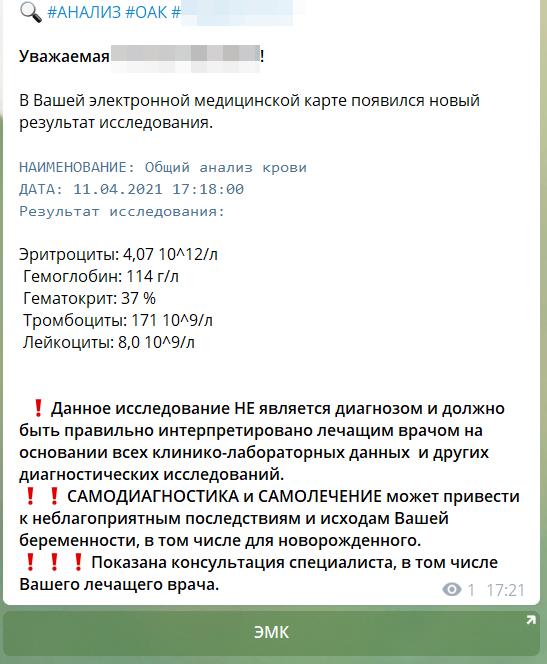 #модуль_пациента_аист_смарт
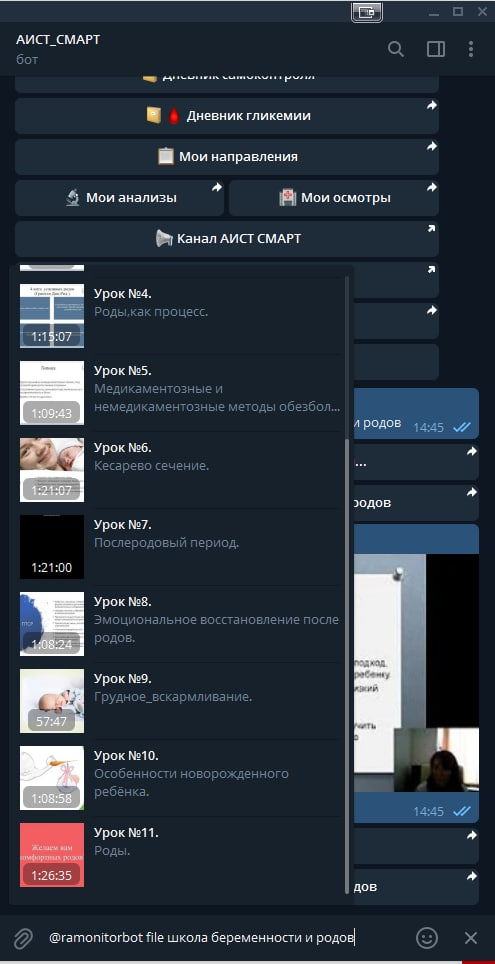 Раздел «Будущим родителям»
«Онлайн школа будущих родителей» - онлайн уроки по беременности и родам теперь в смартфоне/планшете.

С нами больше не нужно:
- записываться на школу
- подстраиваться под какое-то время
- куда-то ехать/идти/лететь чтобы посетить школу для беременных и подготовки к родам.

С нами просто удобно:
получать новую информацию по беременности и родам в любое удобное для вас время и в любом комфортном для вас месте…
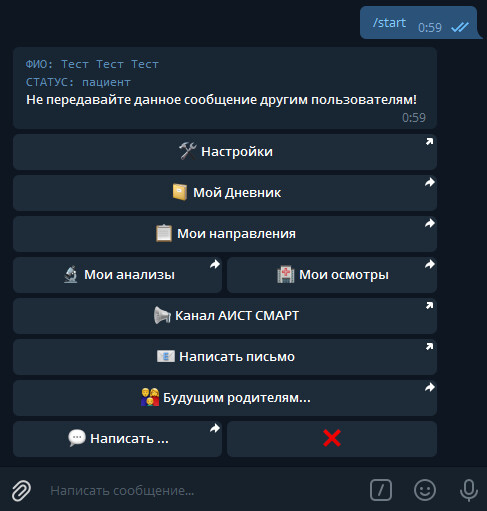 #модуль_пациента_аист_смарт
Раздел «МОИ ОСМОТРЫ»
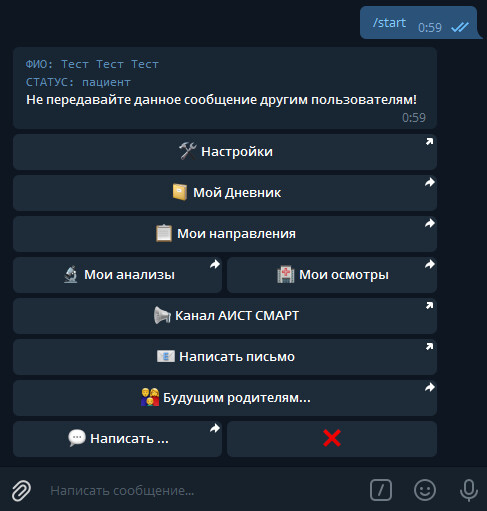 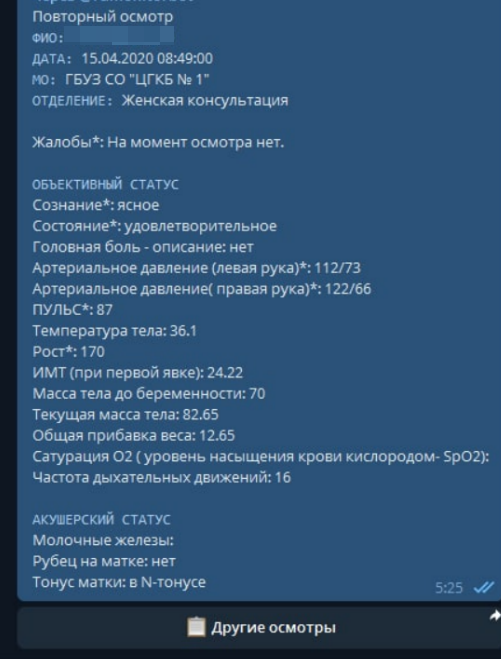 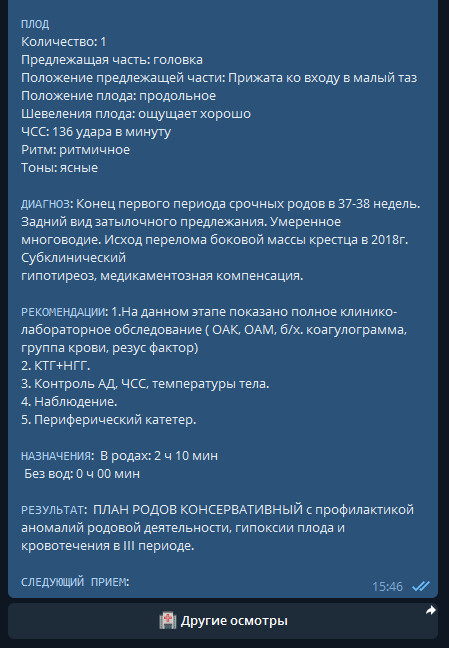 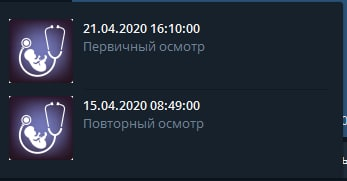 #модуль_пациента_аист_смарт
Раздел «МОЙ ДНЕВНИК ЗДОРОВЬЯ»
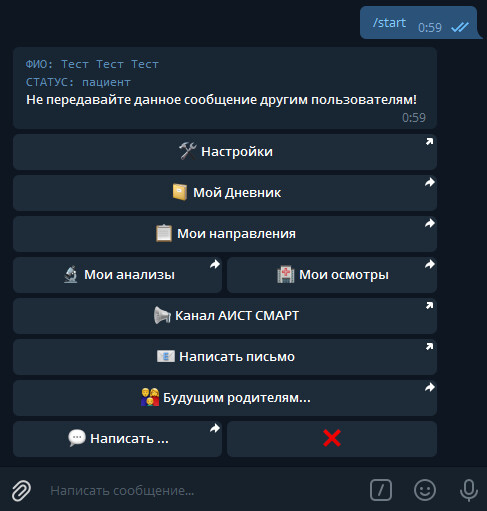 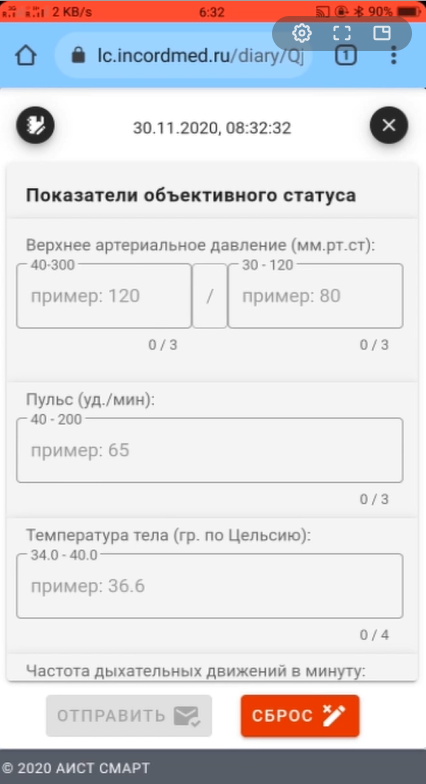 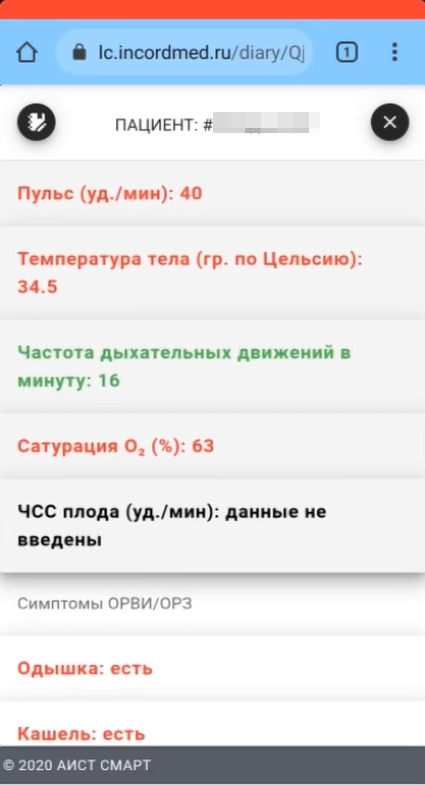 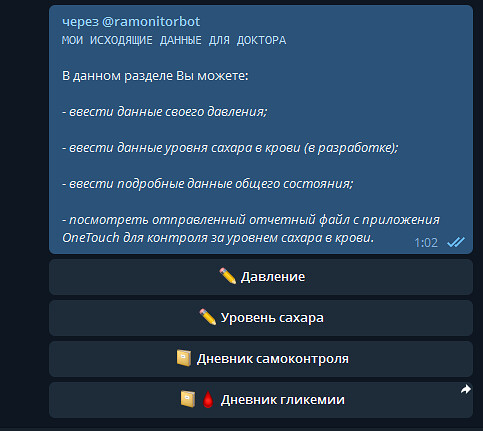 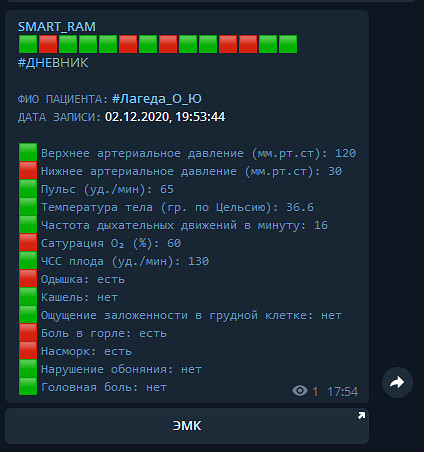 #модуль_пациента_аист_смарт
Раздел «МОЙ ДНЕВНИК ЗДОРОВЬЯ»
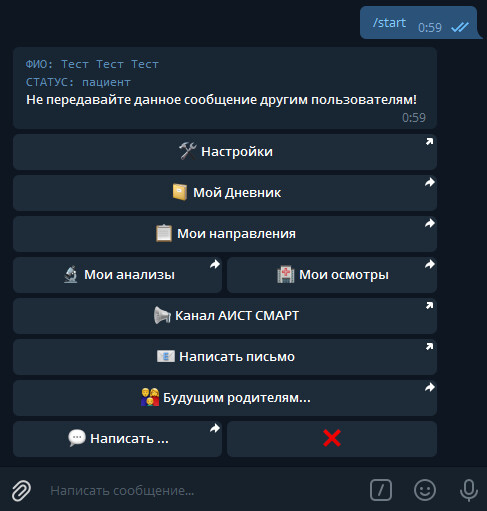 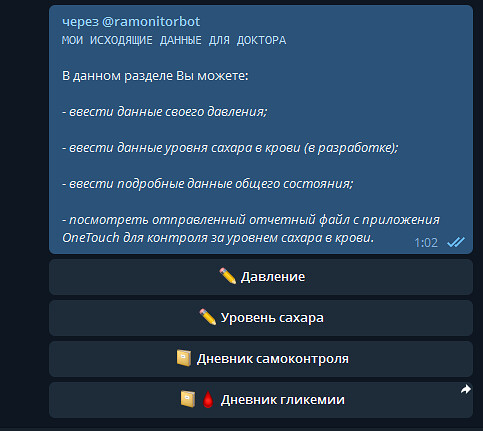 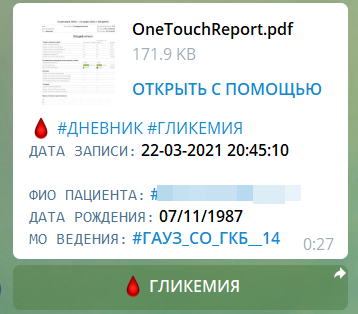 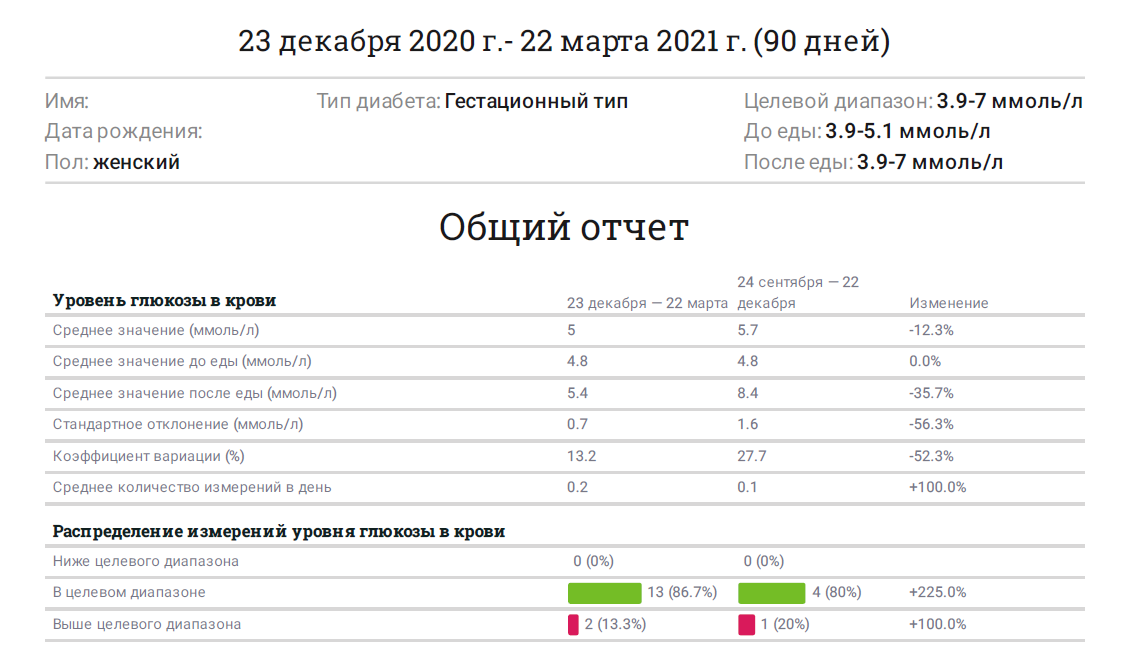 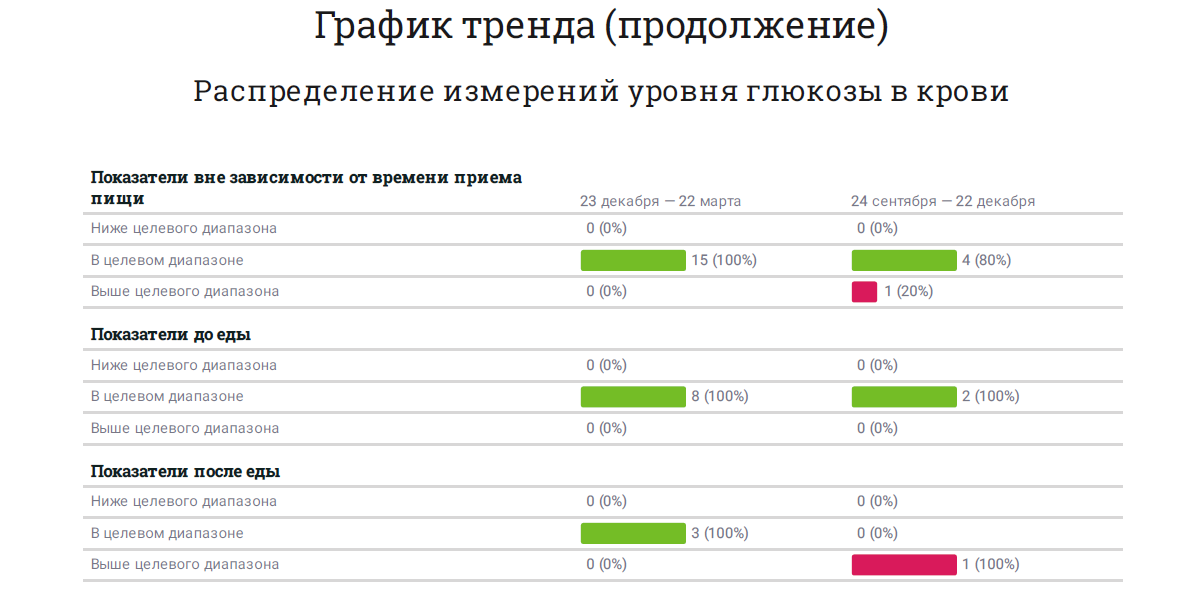 #модуль_врача_аист_смарт
Регистрация
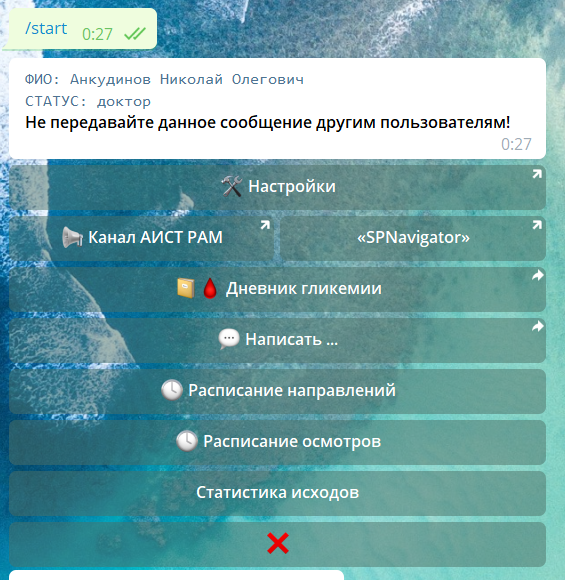 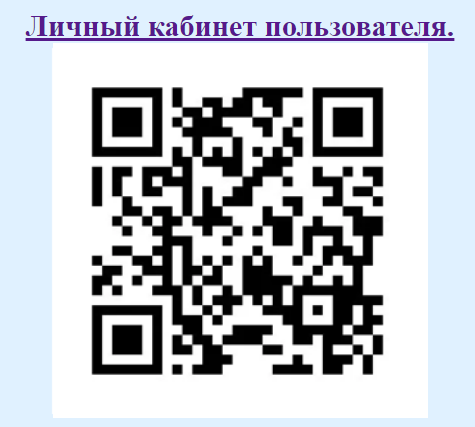 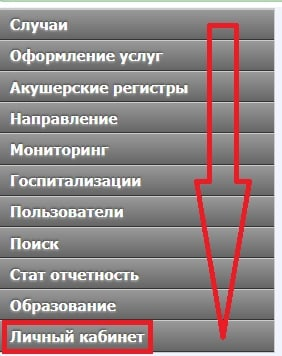 #модуль_врача_аист_смарт
Сервис-бот мобильных уведомлений о НАПРАВЛЕНИЯХ
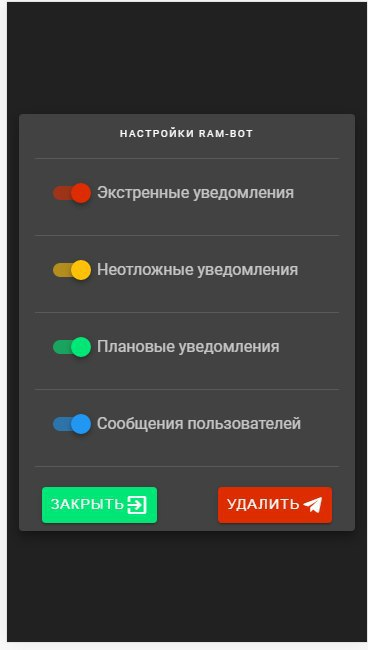 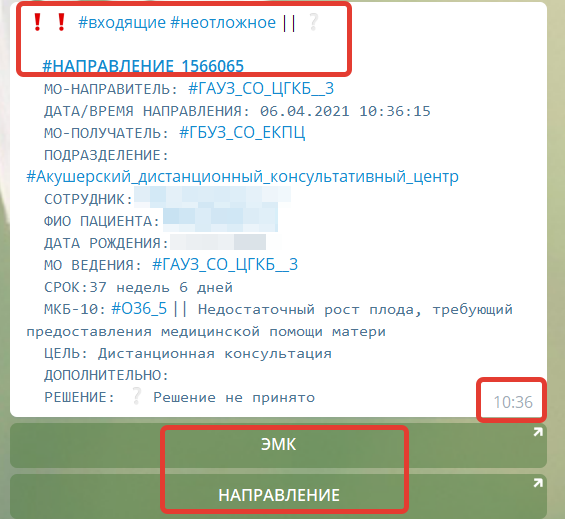 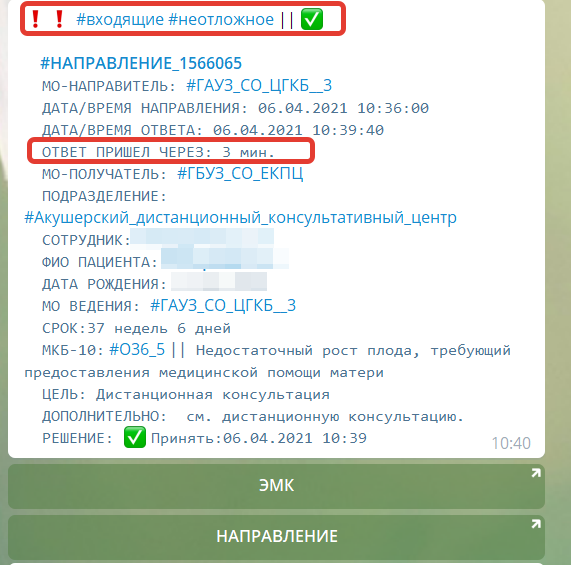 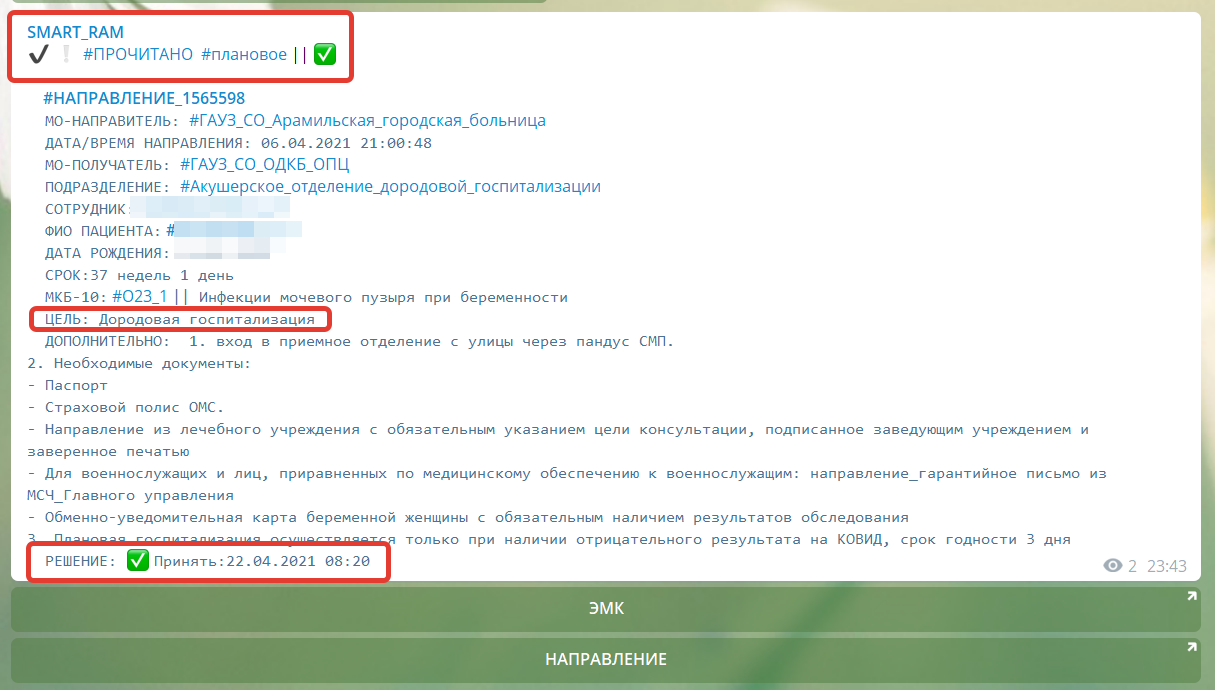 #модуль_врача_аист_смарт
Сервис-бот мобильных уведомлений о критических акушерских ситуациях
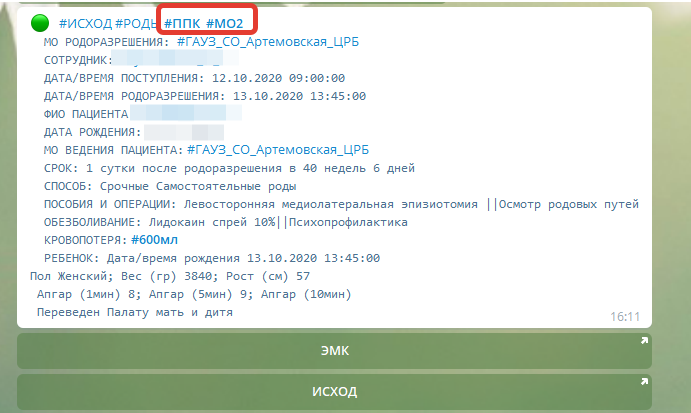 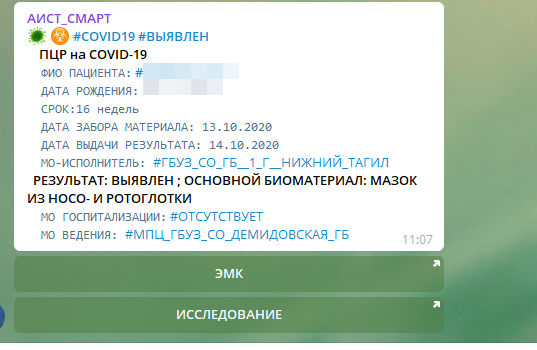 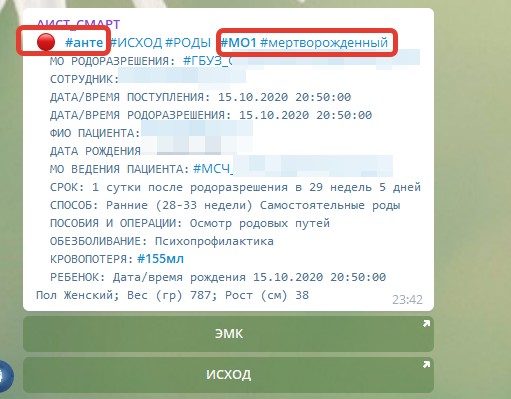 Кровотечение
COVID-19
Мертворождение
#модуль_врача_аист_смарт
Сервис-бот мобильных уведомлений о критических ситуациях
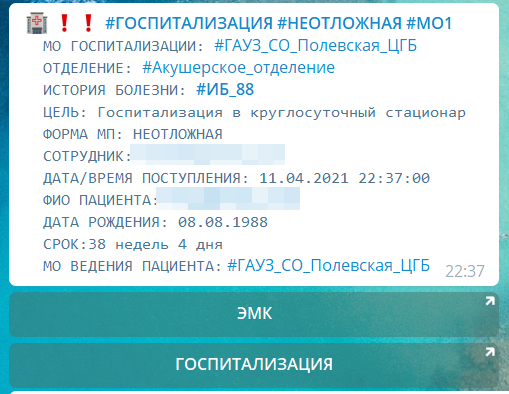 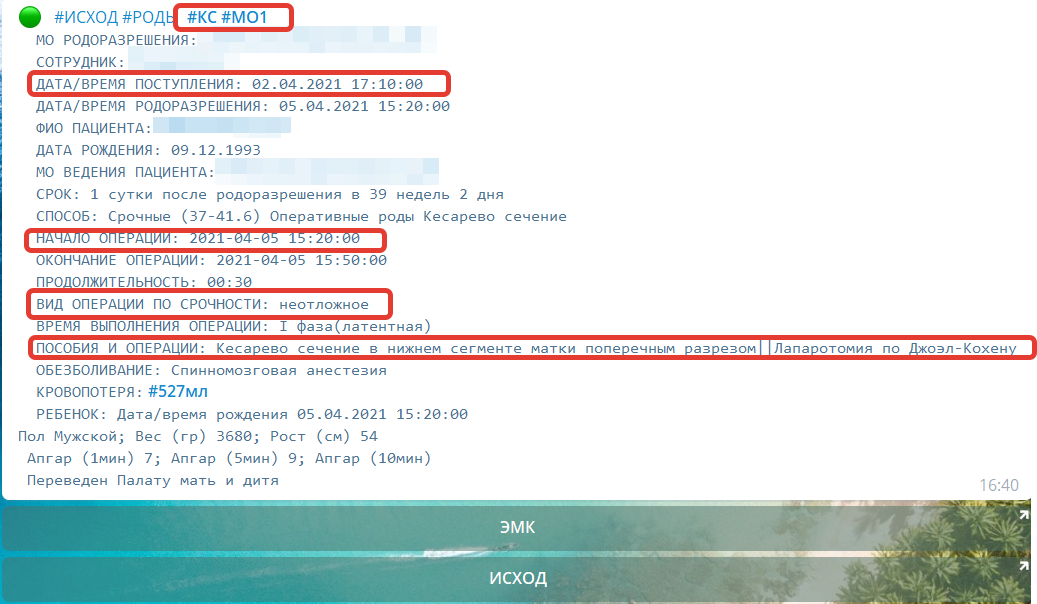 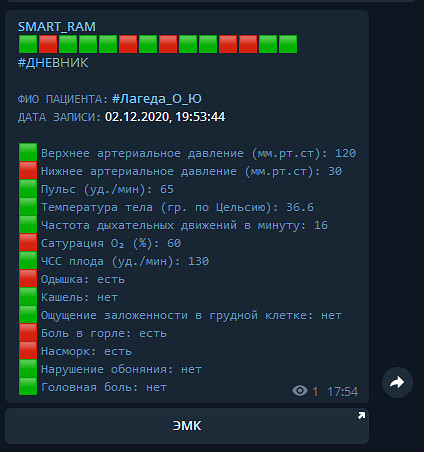 Неотложная госпитализация 
в МО 1 уровня
Кесарево сечение в МО 1 уровня
Отклонения в дневнике здоровья пациента
#модуль_врача_аист_смарт
Сервис-бот мобильных уведомлений о критических акушерских ситуациях
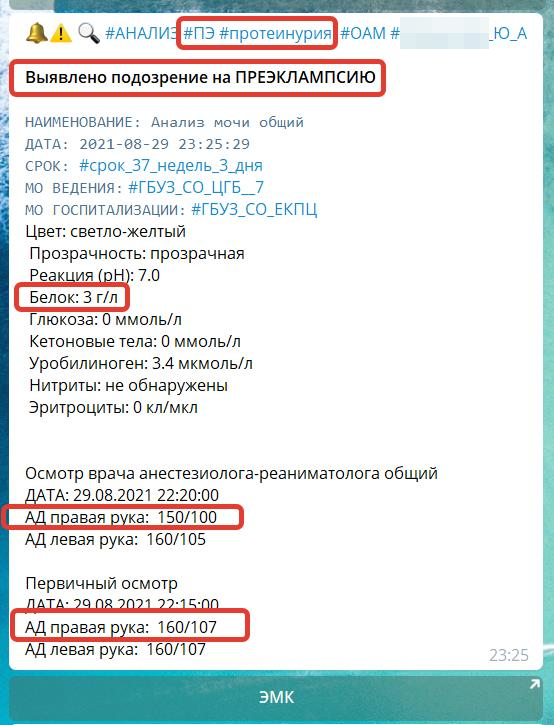 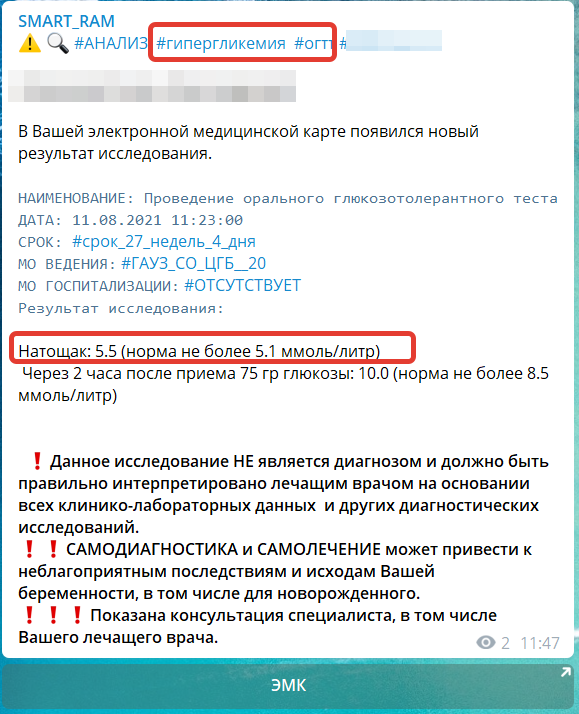 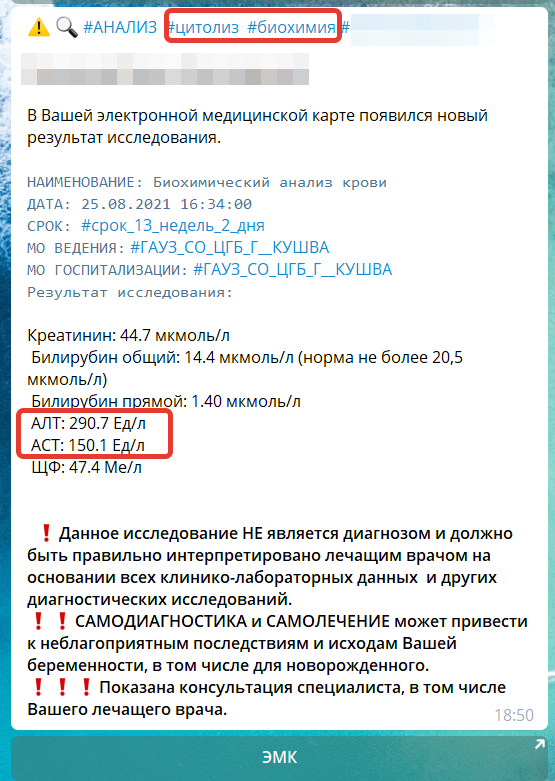 Преэклампсия
Гипергликемия
Цитолиз
#модуль_врача_аист_смарт
Дневник гликемии
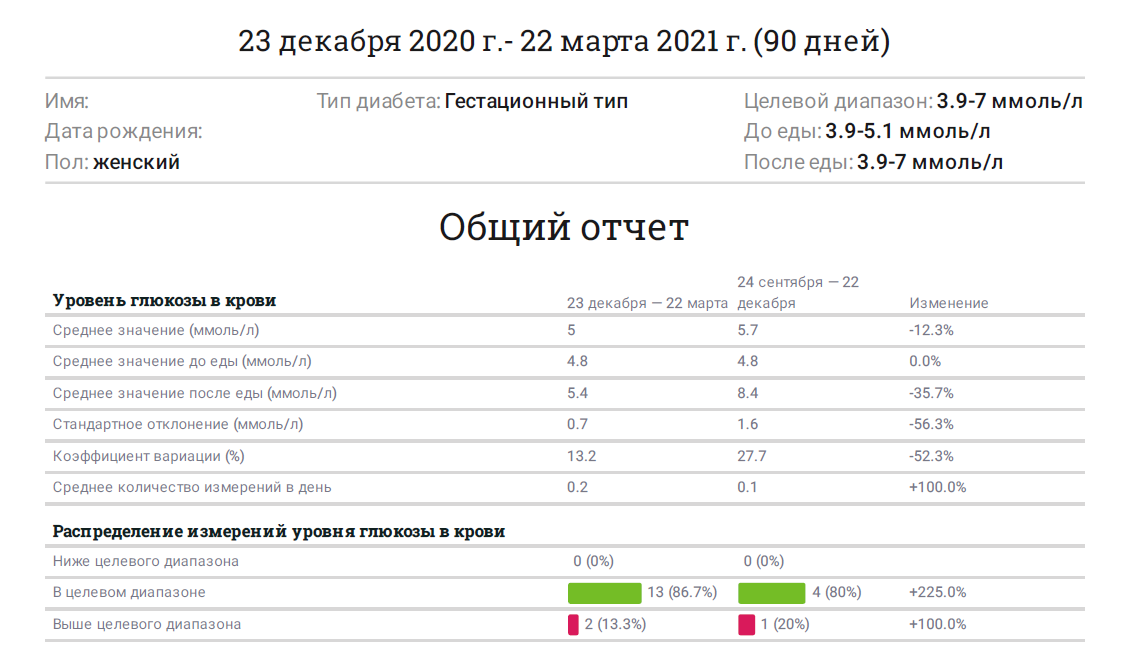 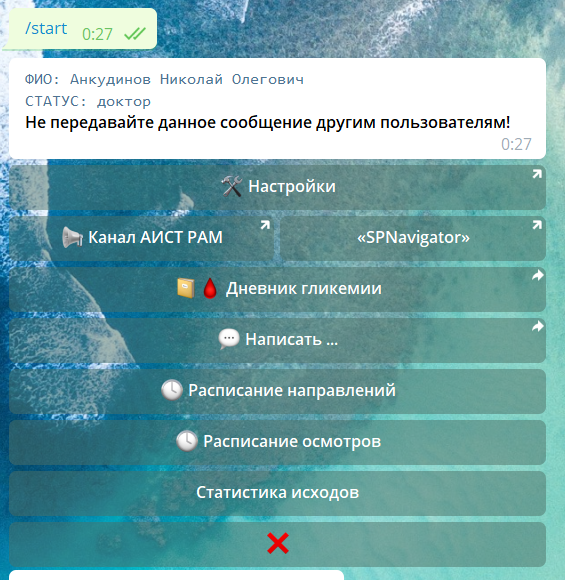 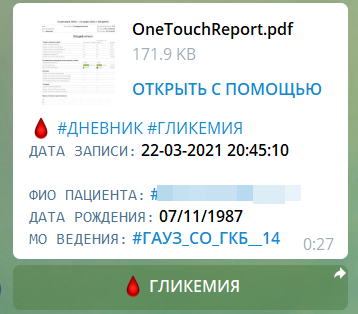 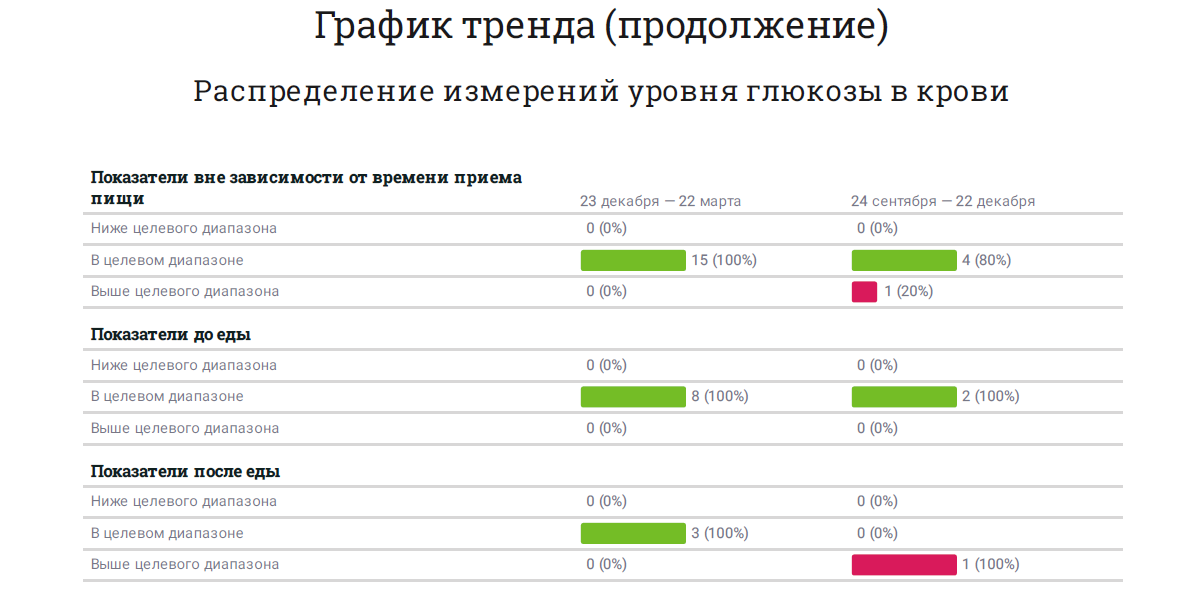 #модуль_врача_аист_смарт
SPNavigator - Актуальные клинические протоколы в мобильном приложении
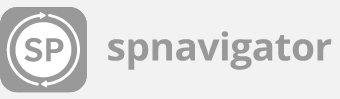 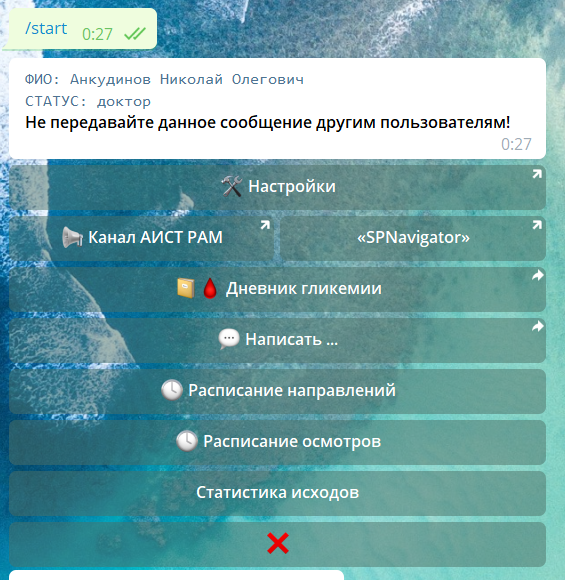 Чтобы соблюдать протоколы оказания медицинской помощи, необходимо ими обладать!
	Доступность и удобство SPNavigator: актуальные клинические протоколы и сопутствующие публикации одновременно в мобильном приложении и на интернет-портале. 
	Материалы эффективно структурированы, их поиск удобен и функционален. 
	Автоматизированное обновление контента гарантирует актуальность документов. 
	SPNavigator от StatusPraesens — кратчайший путь врача к знаниям.
#модуль_врача_аист_смарт
Автоматизированное расписание направлений
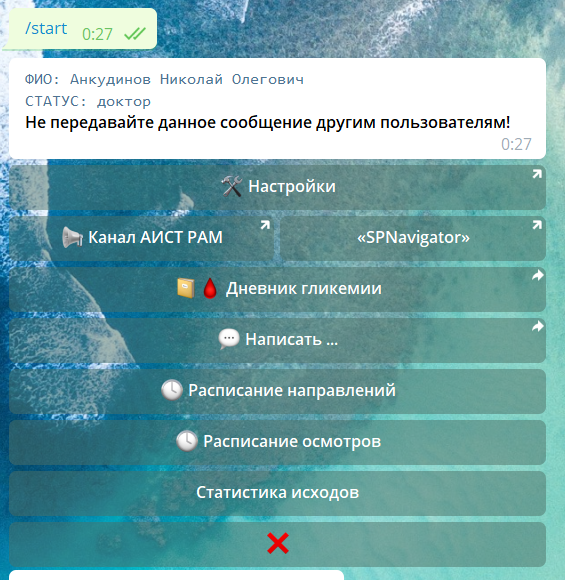 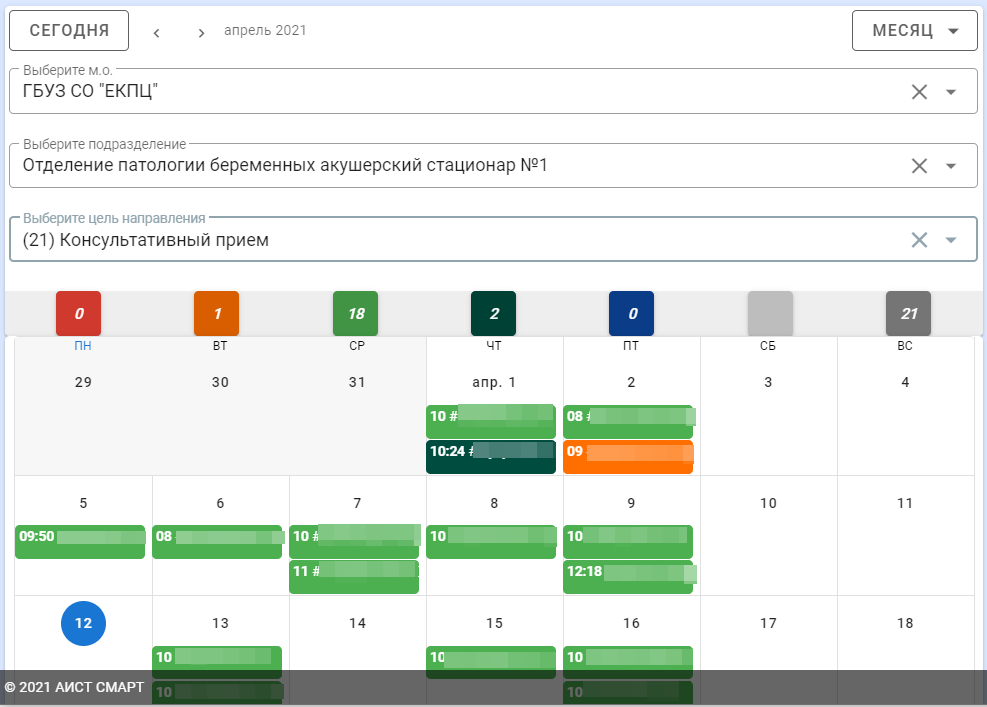 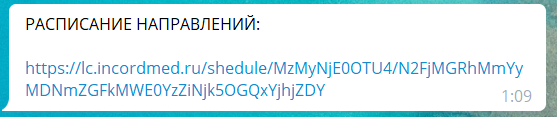 #модуль_врача_аист_смарт
Автоматизированное расписание приемов
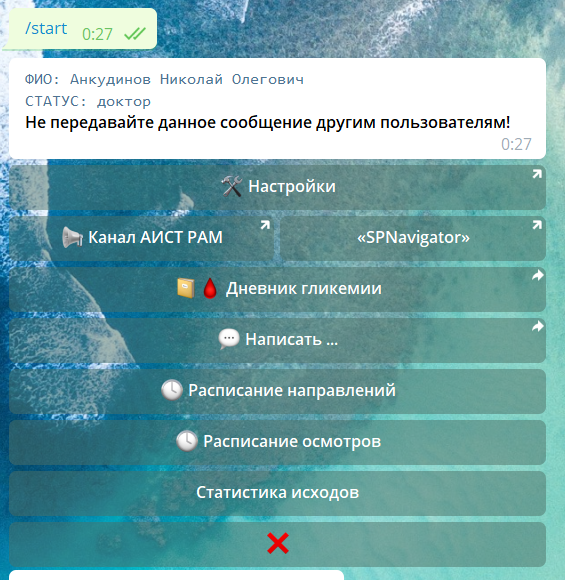 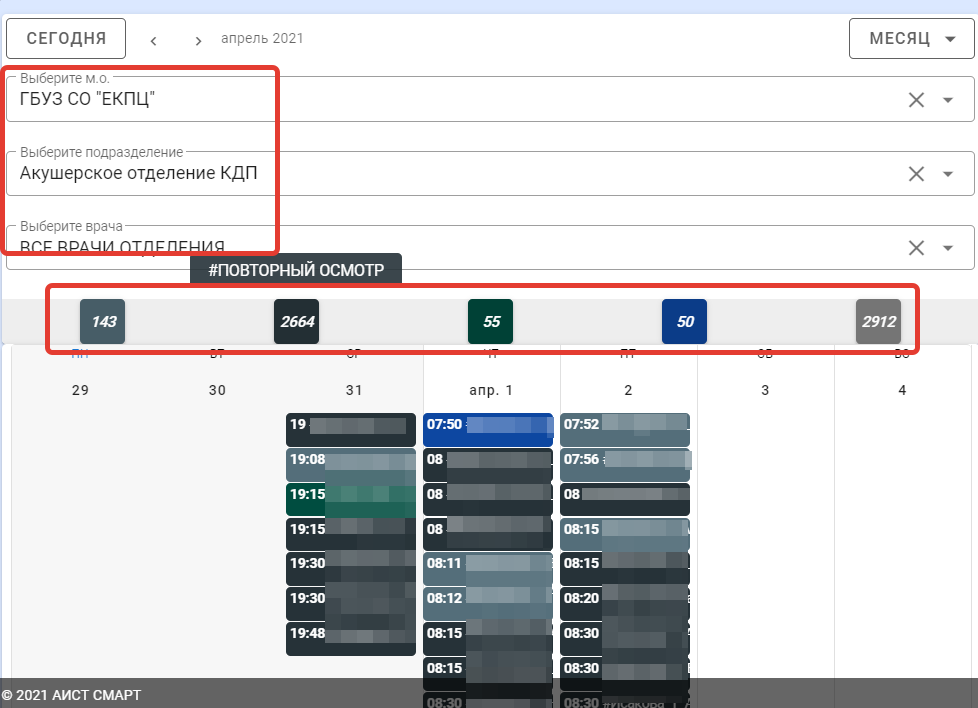 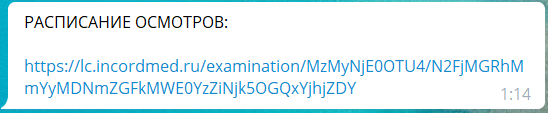 #модуль_врача_аист_смарт
Автоматизированная аналитика в вашем смартфоне/планшете
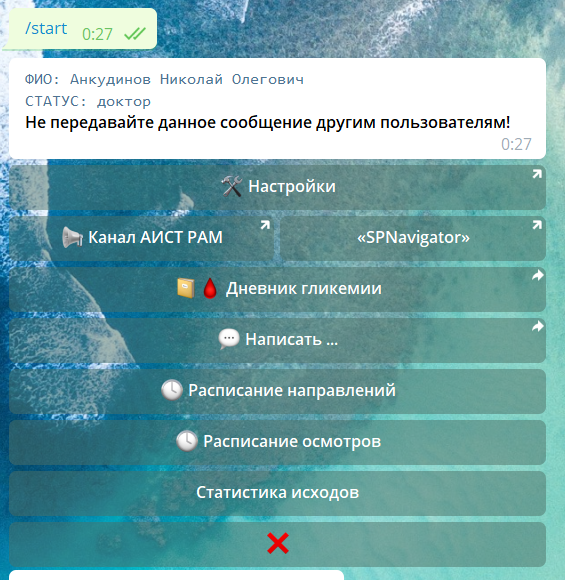 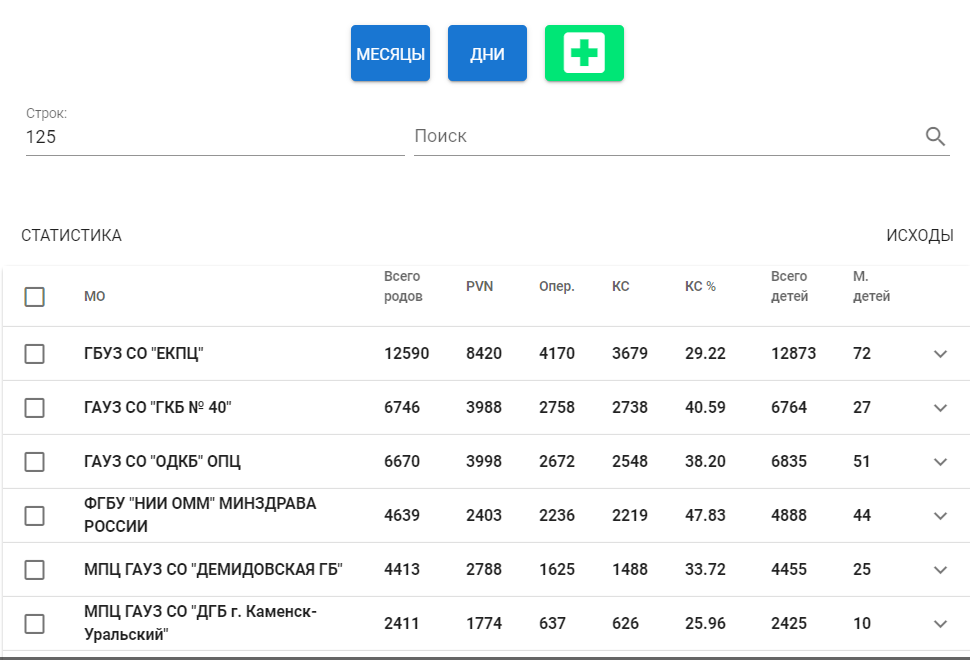 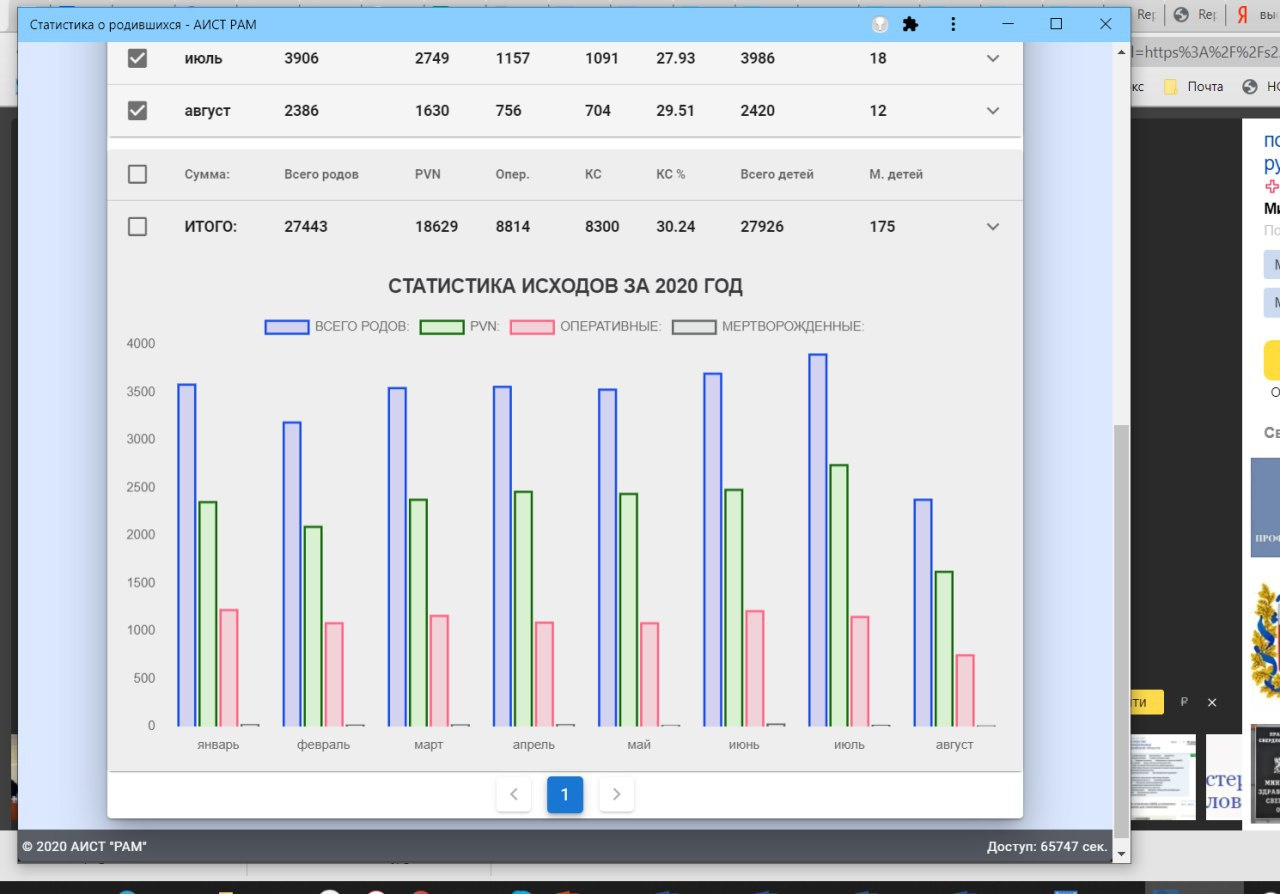 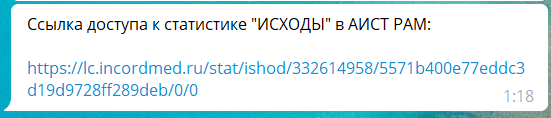 #модуль_врача_аист_смарт
Оперативный контроль региона в «АИСТ_СМАРТ» - 
Мобильный IT инструмент для аудита
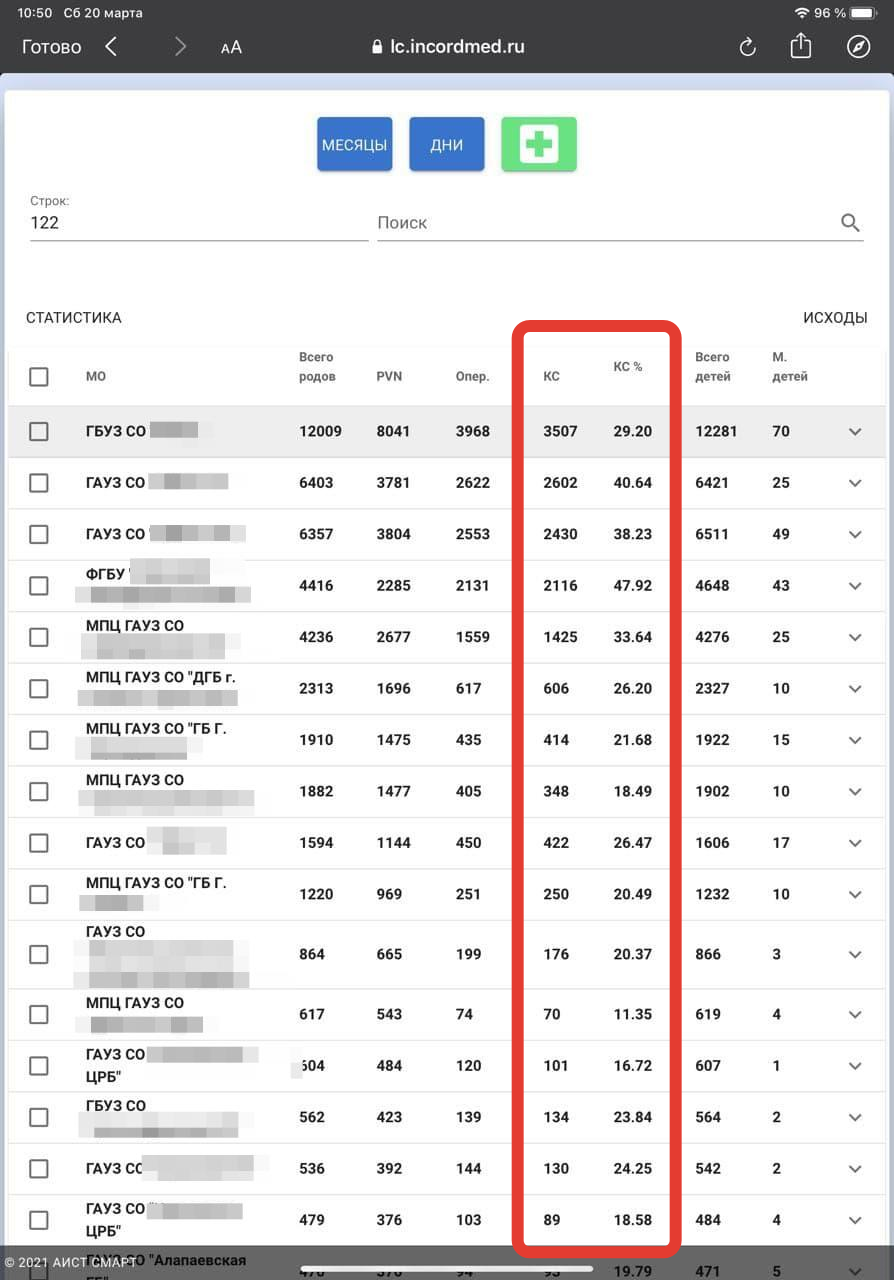 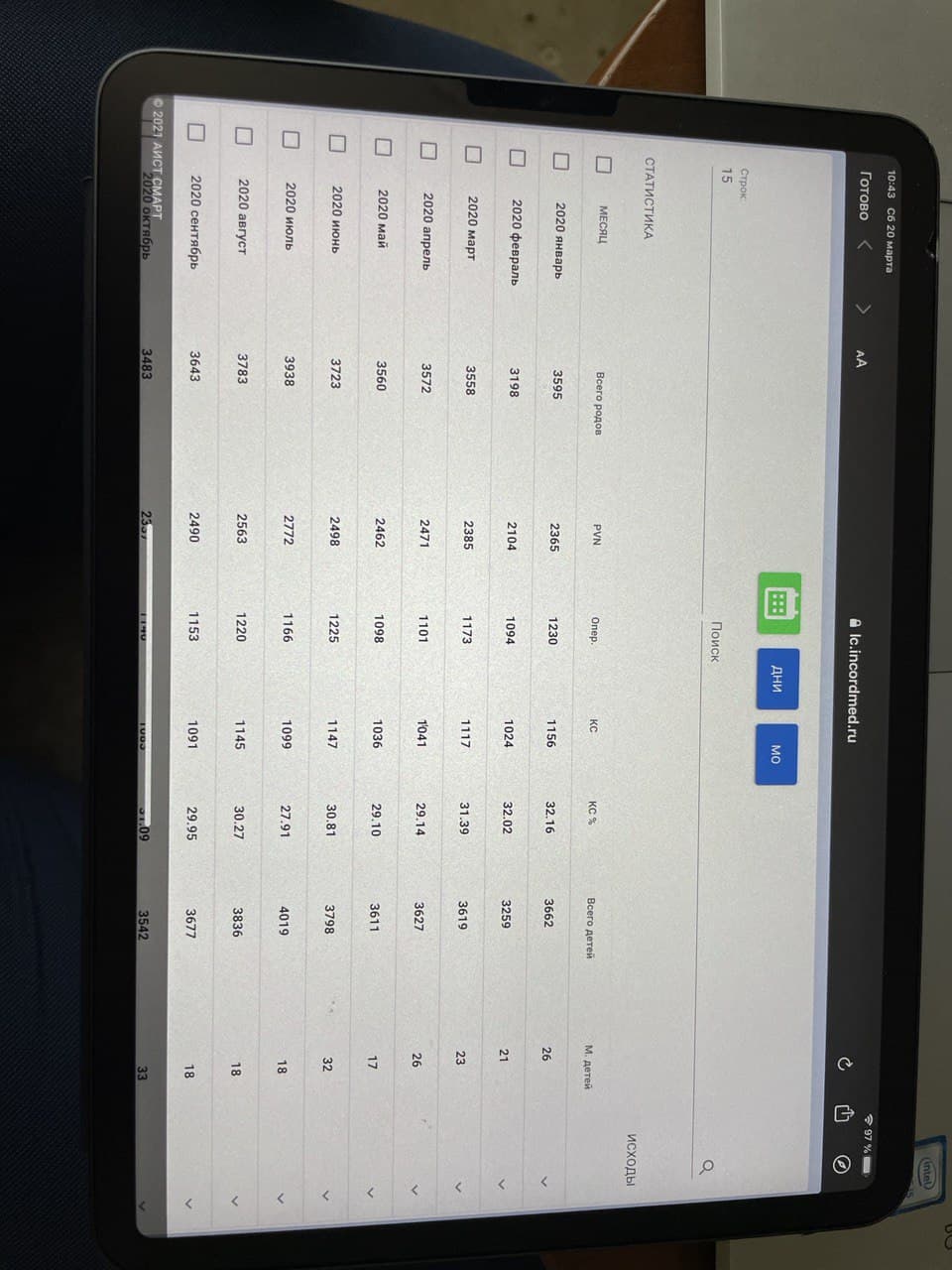 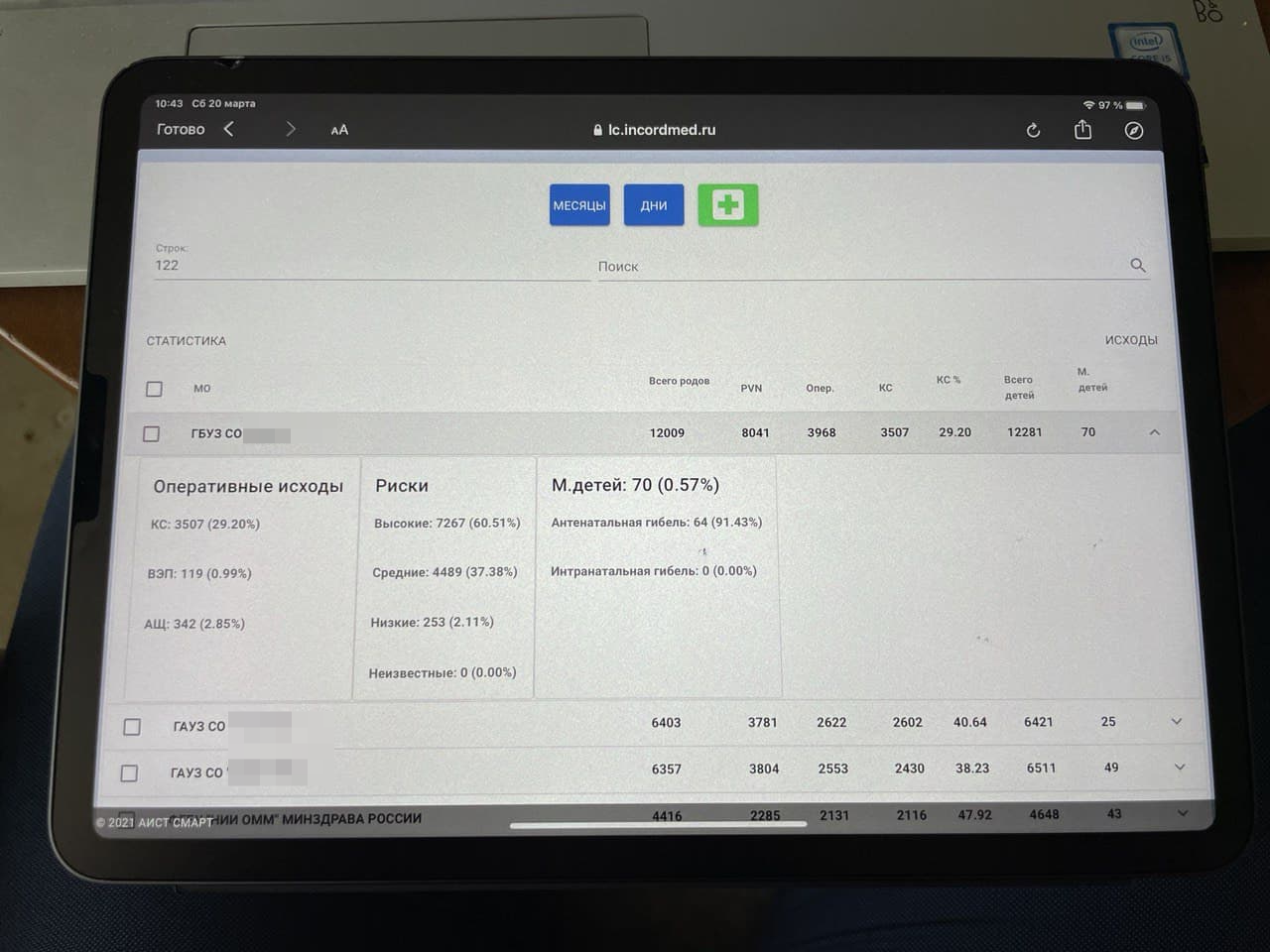 #ТЕЛЕМЕДИЦИНА
«Home Monitoring»
Автоматическая интерпретация дневников здоровья
Автоматическое уведомление кураторов АДКЦ
Автоматическая маршрутизация
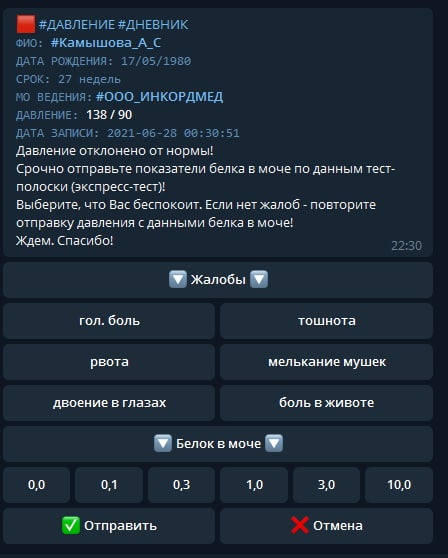 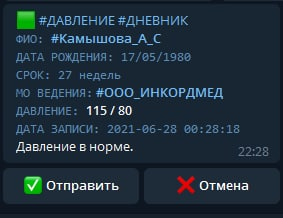 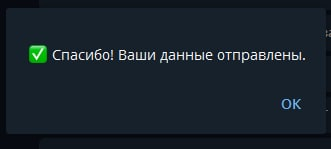 #ТЕЛЕМЕДИЦИНА
«Home Monitoring»
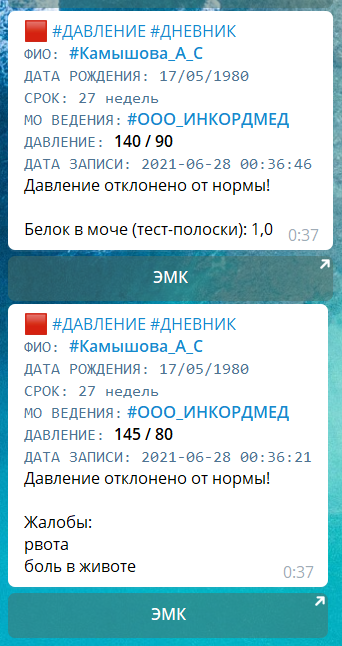 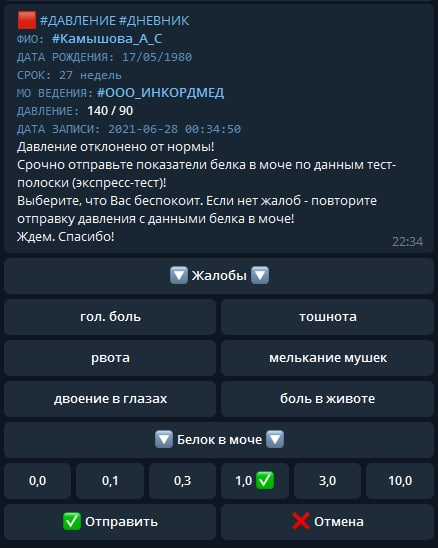 #ТЕЛЕМЕДИЦИНА
«Home-мониторинг»
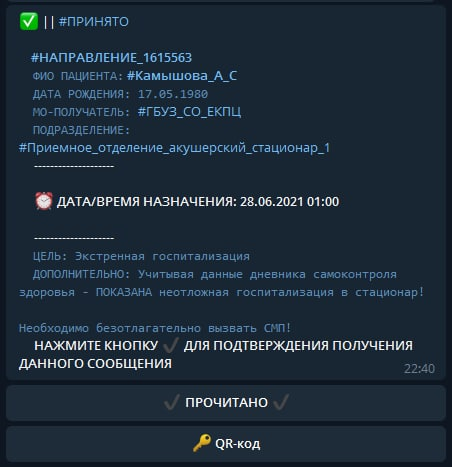 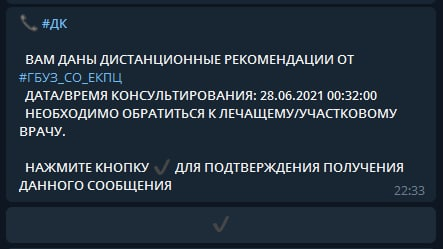 Постоянная обратная связь
#ТЕЛЕМЕДИЦИНА
«Home Monitoring»
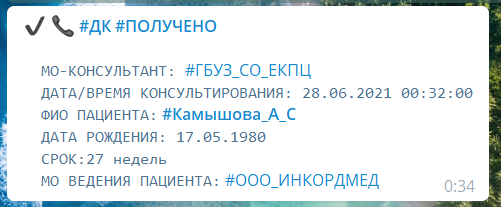 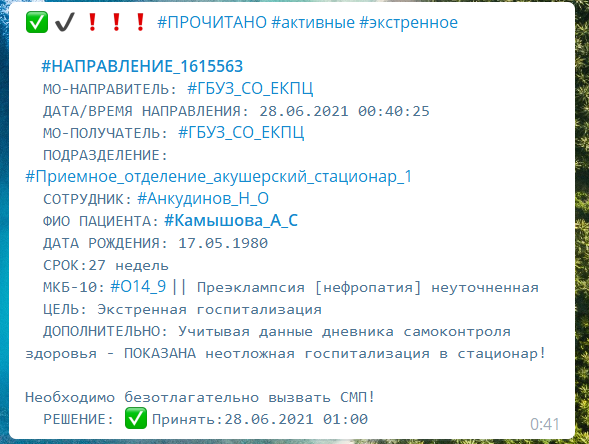 Постоянная обратная связь
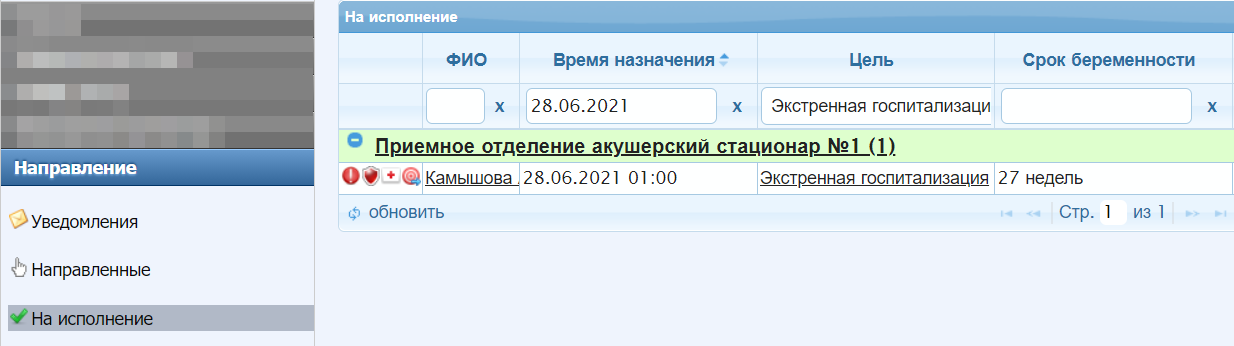 Клинический пример 
дистанционного мониторинга состояния здоровья и активной маршрутизации беременной с НКВИ
с постоянной «обратной связи» 
между врачом и пациенткой
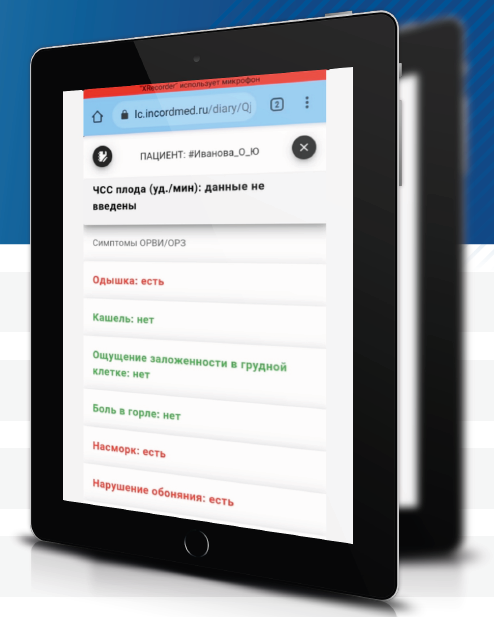 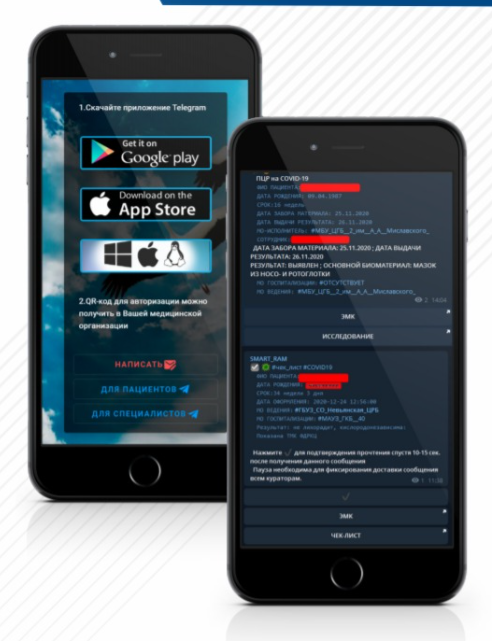 Электронные дневники самоконтроля
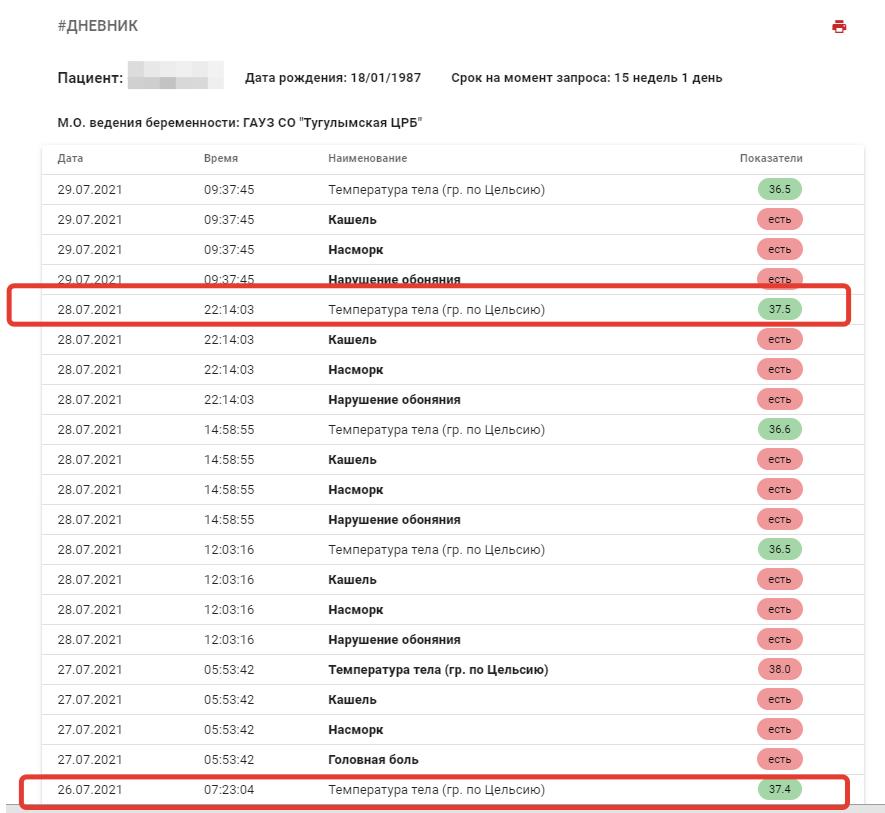 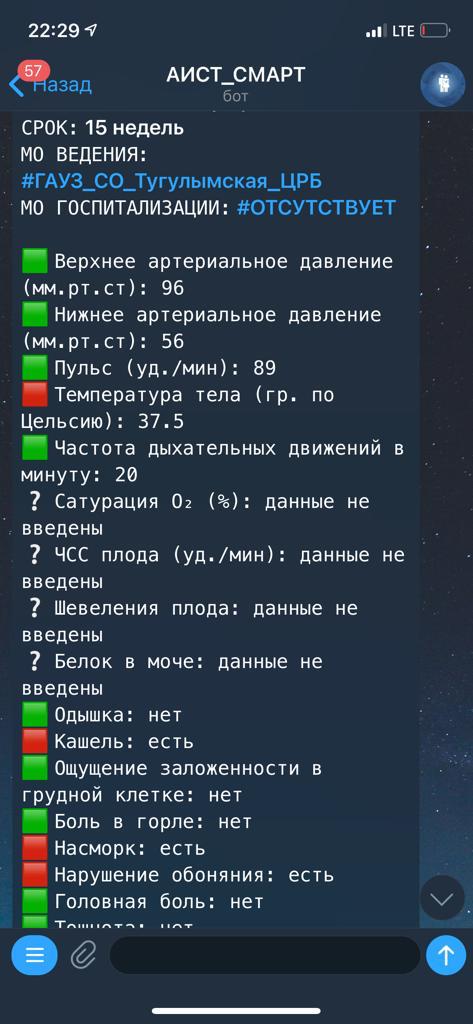 Автоматизированные уведомления
Динамический  контроль состояния здоровья пациента
Диалог через «АИСТ_СМАРТ»:
Обеспечивает постоянную «обратную связь» между врачом и пациентом
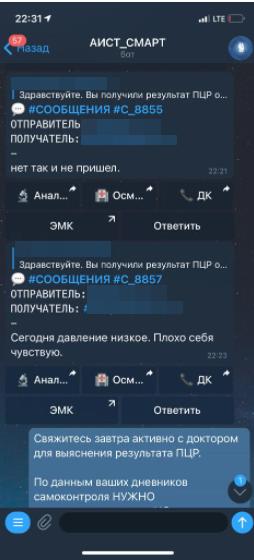 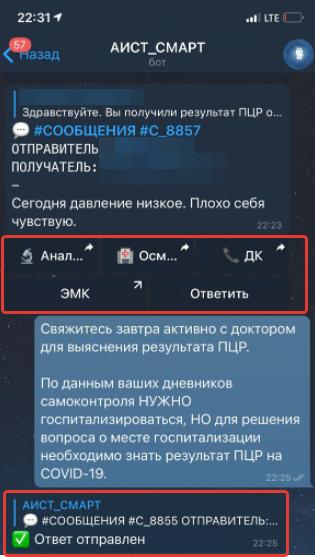 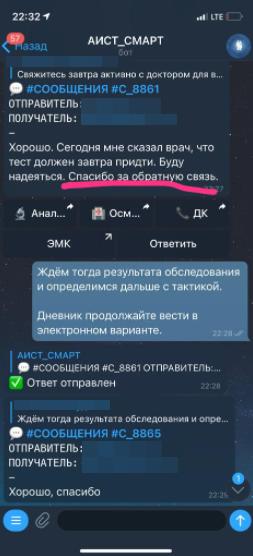 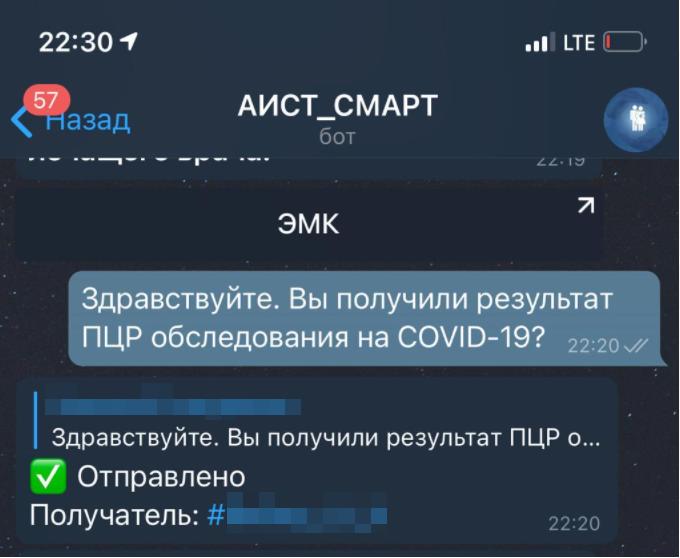 Автоматические уведомления о результатах обследованияи врача и пациента
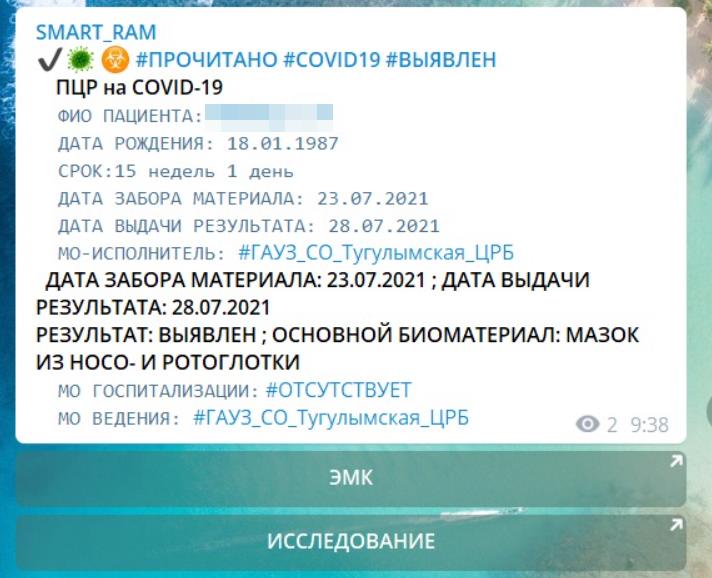 Активный вызов пациентки на госпитализацию
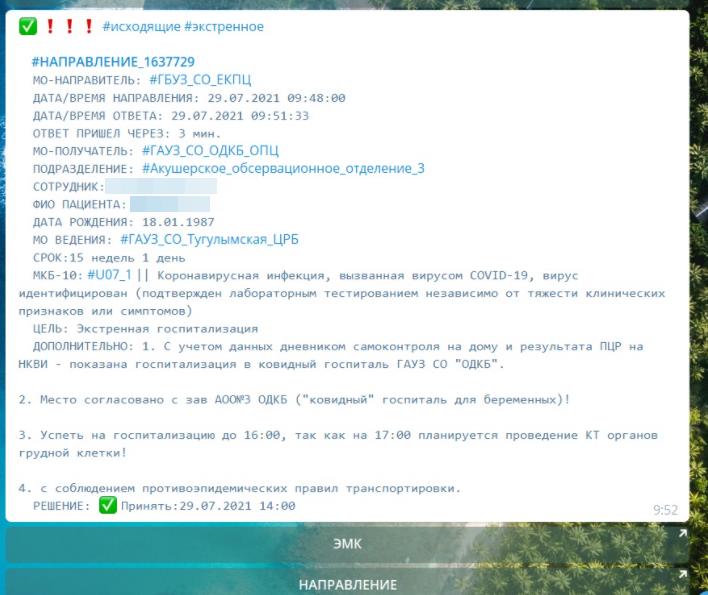 Никаких телефонных звонков
Никаких поисков лечащего врача
Напрямую с пациентом 
На расстоянии в 350 км
Диалог через «АИСТ_СМАРТ» 
Обеспечивает постоянную «обратную связь» между врачом и пациентом
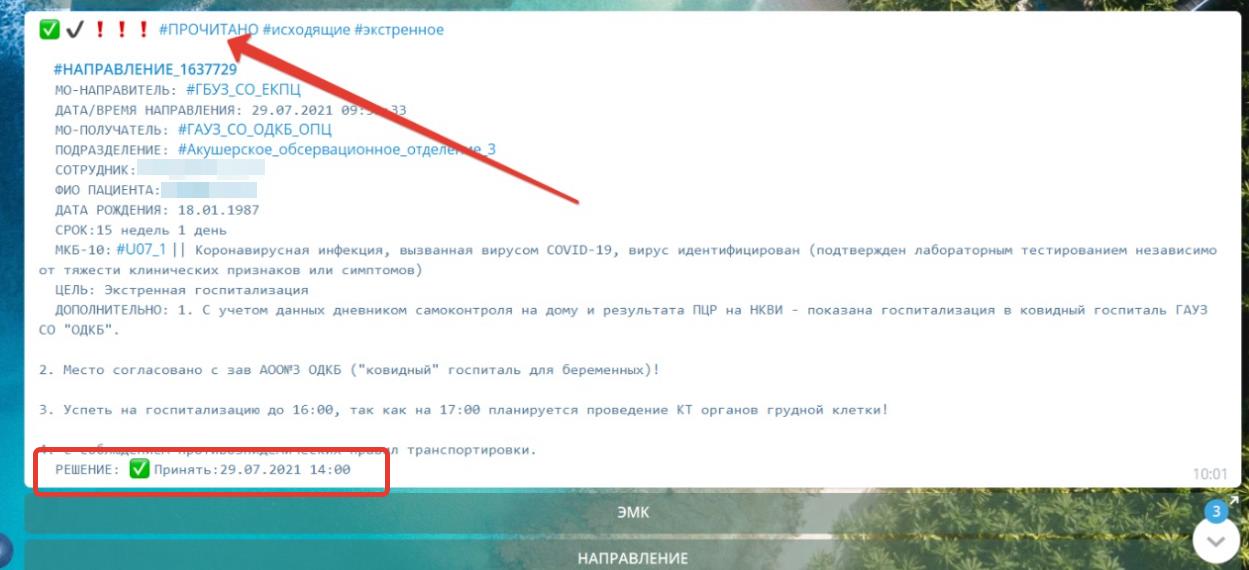 Врачу пришло уведомление, что пациент прочитала 
и информирована об активном вызове и его условиях
Врачу пришло уведомление, что беременная госпитализирована!
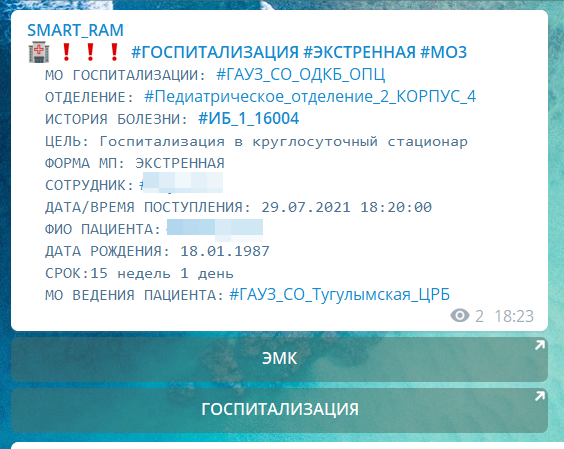 #Личный_кабинет_аист_смарт
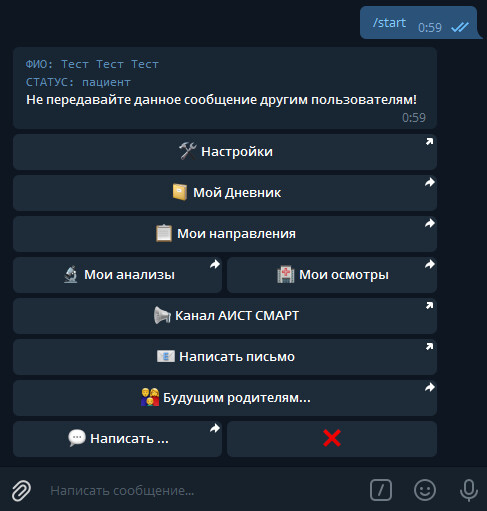 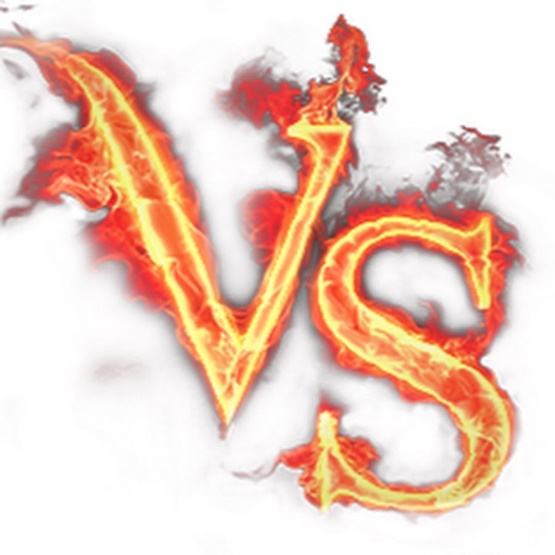 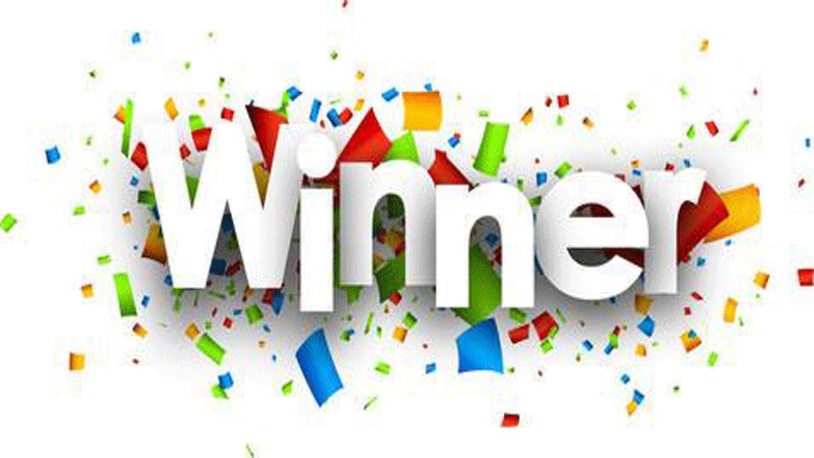 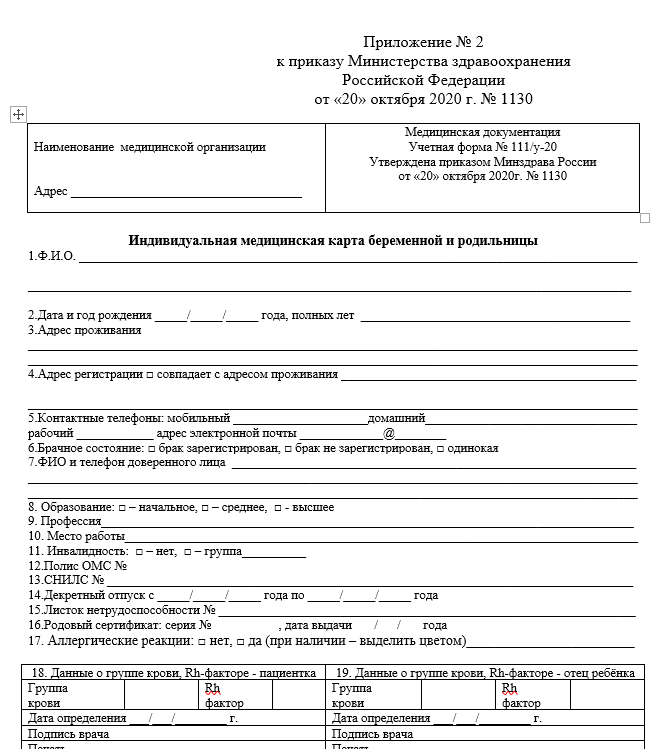 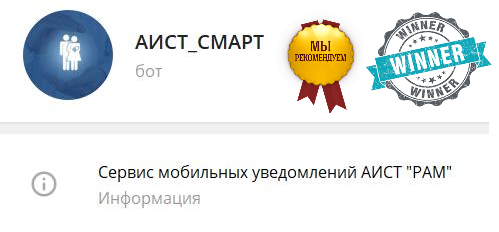 Пациентов в АИСТ_СМАРТ – 13 086 беременных и родильниц = каждая 3я по всему региону
Врачей в АИСТ_СМАРТ – 221  = каждый 4-5 по всему региону
#отзывы_аист_смарт
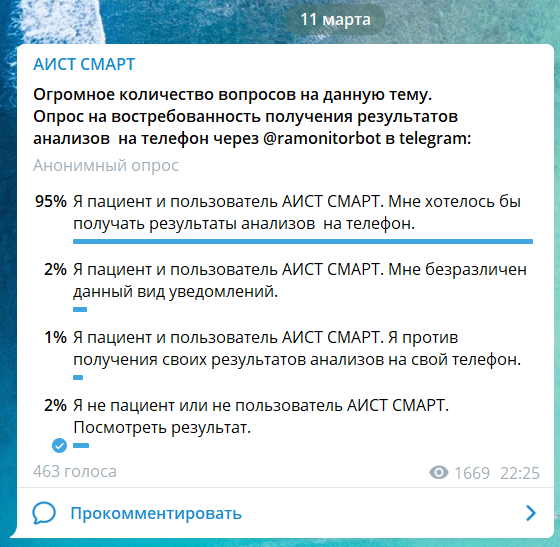 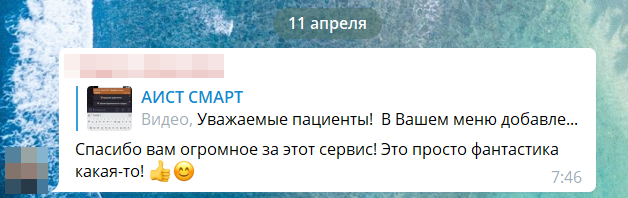 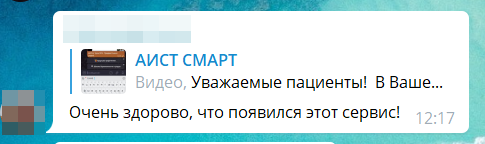 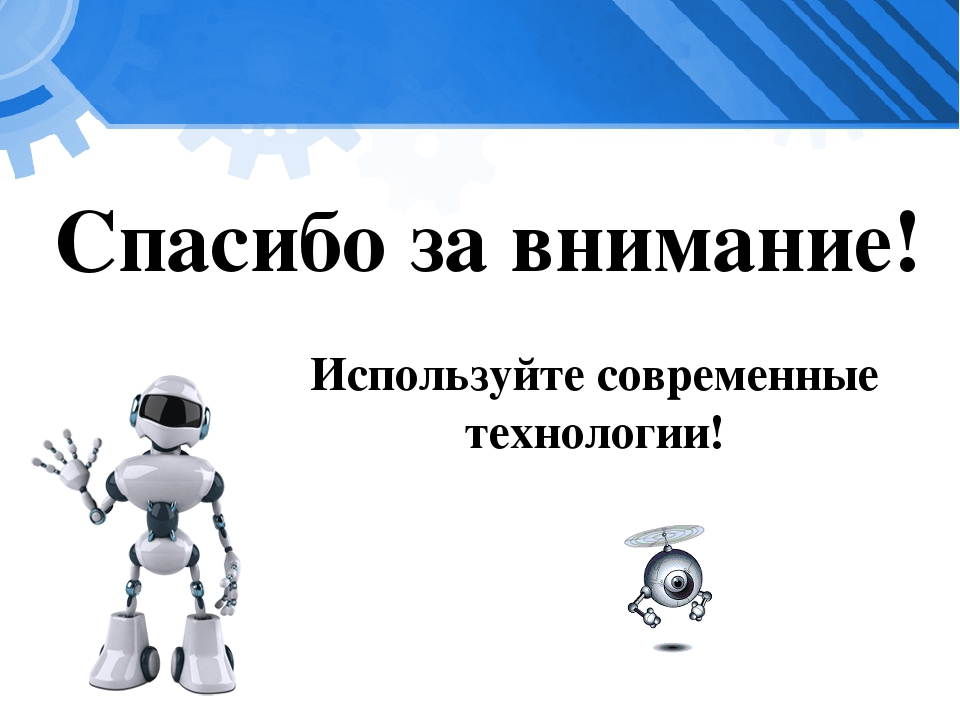 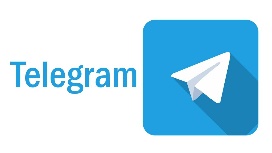 @doc_nikol
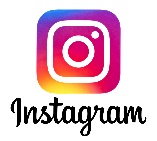 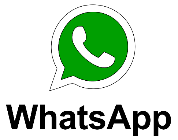 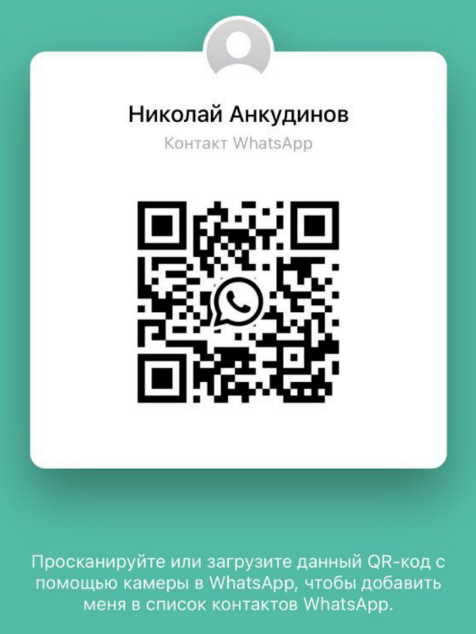 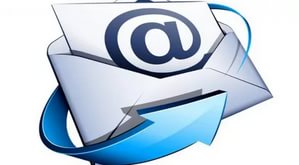 79221588789@ya.ru
Анкудинов Николай